ALSUNGAviedais ciems
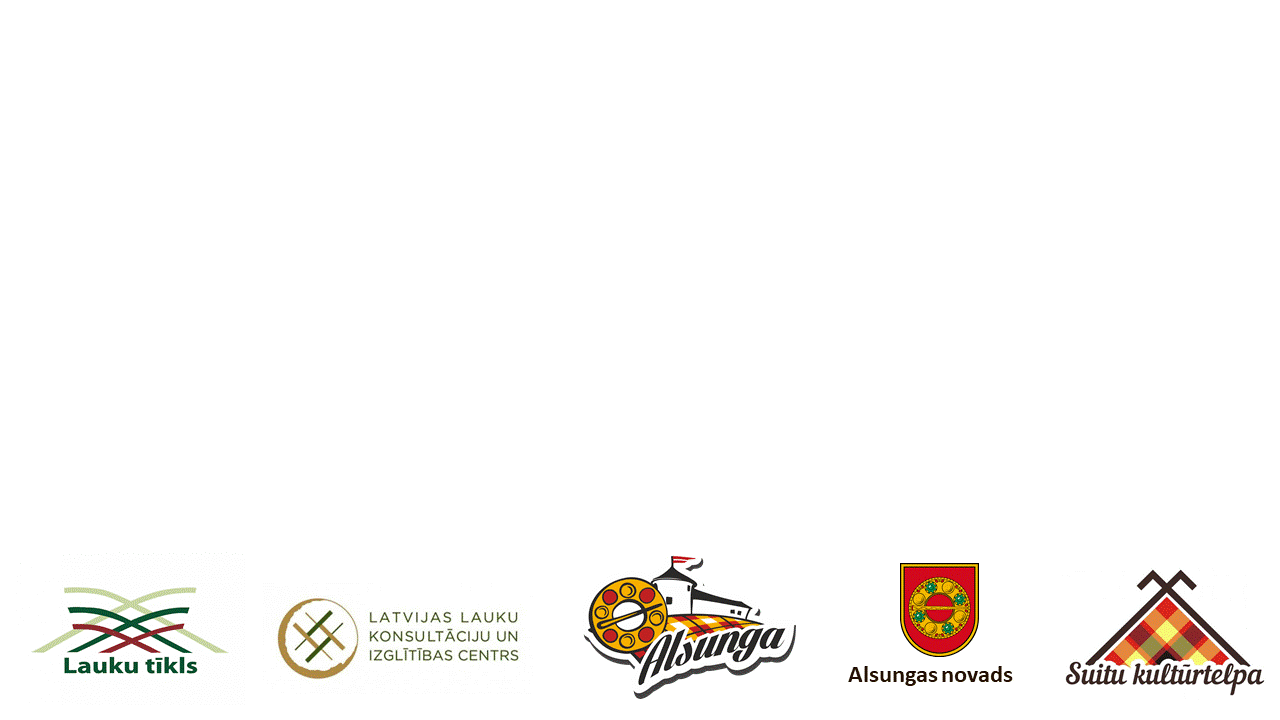 Daiga Kalniņa
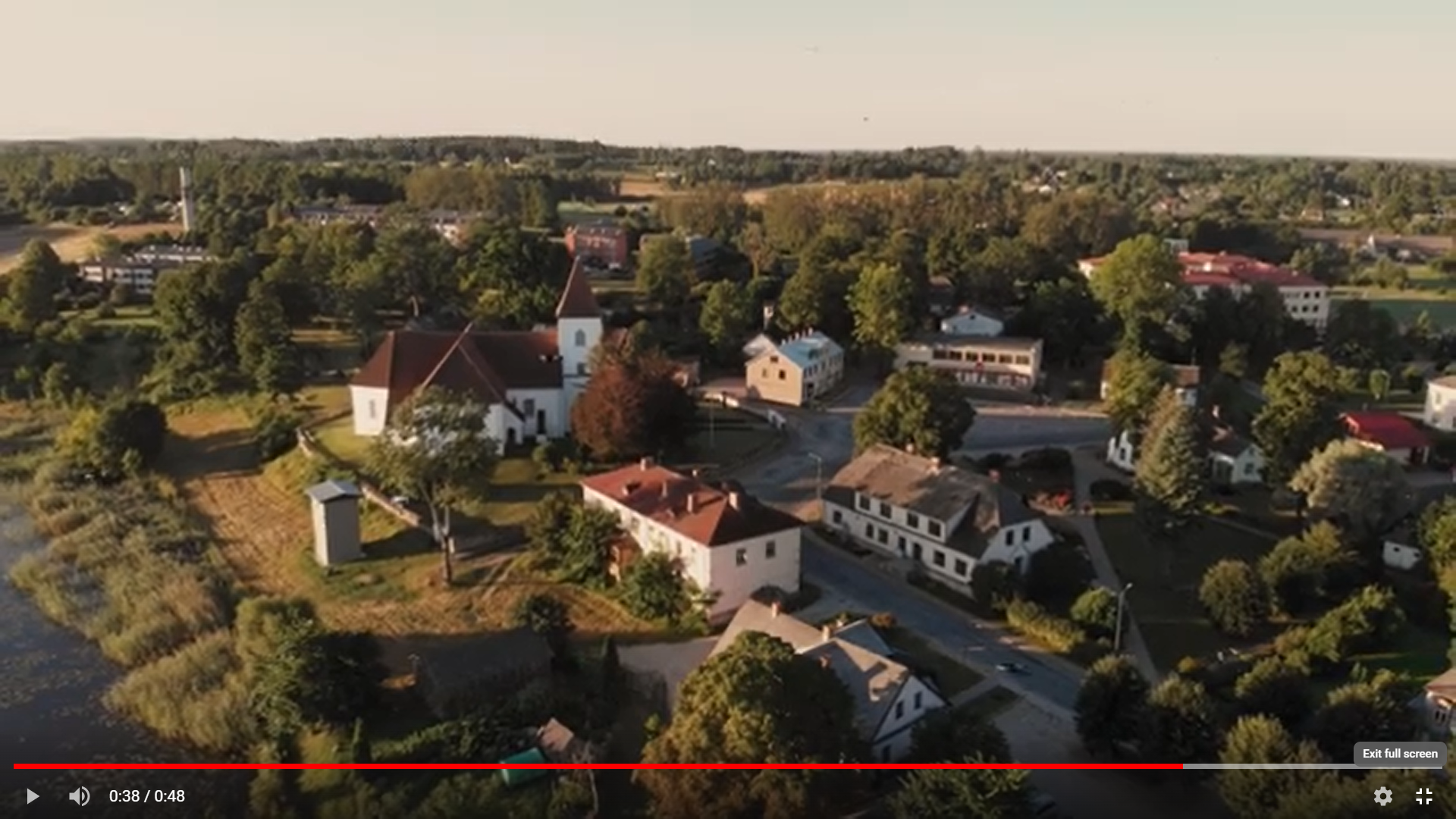 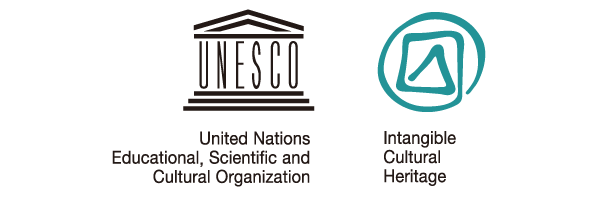 Process vs. galapunkts
Komanda
Viedais ciems
2018. gada februāris
Burkānu svētki gada garumā
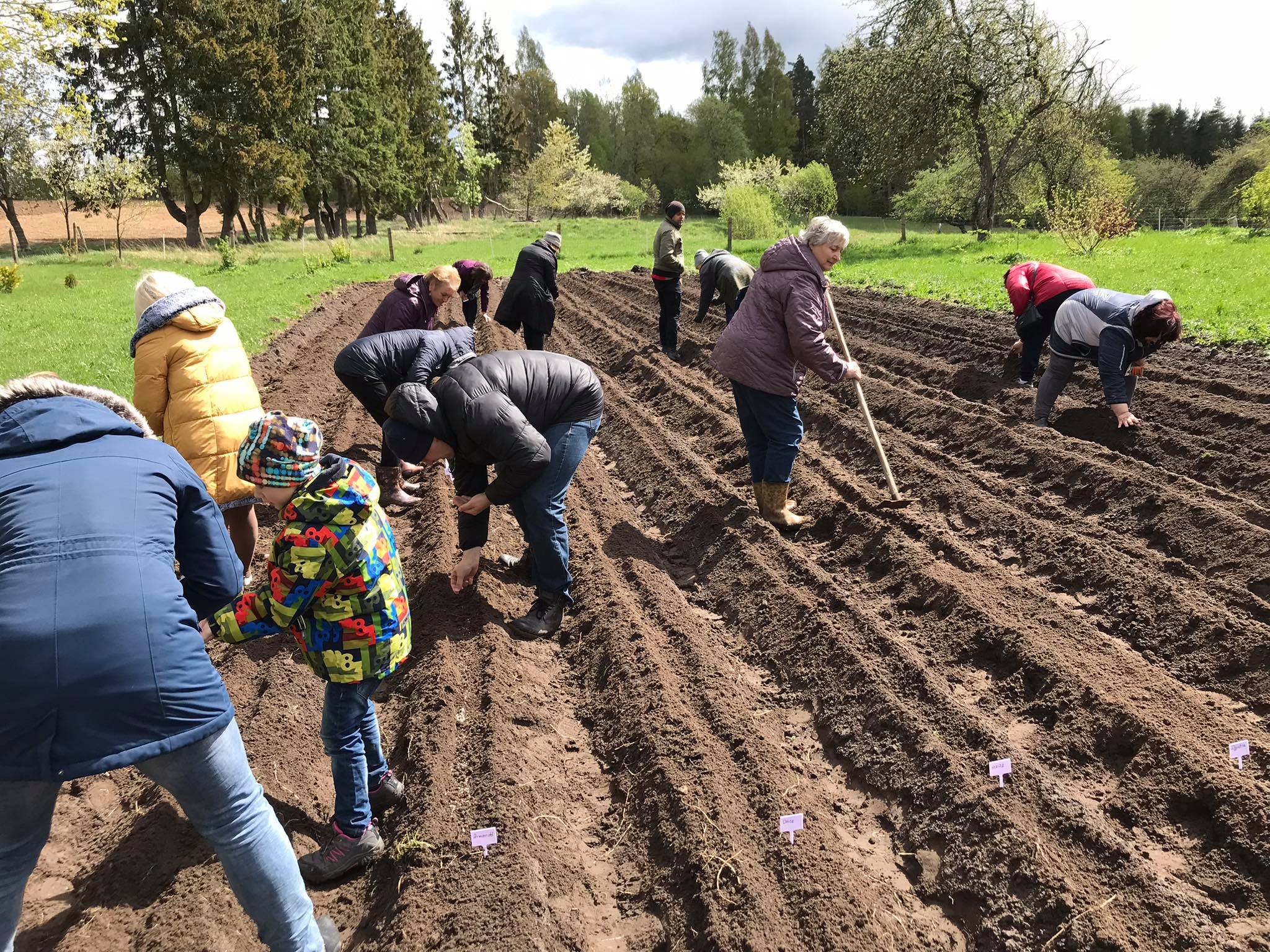 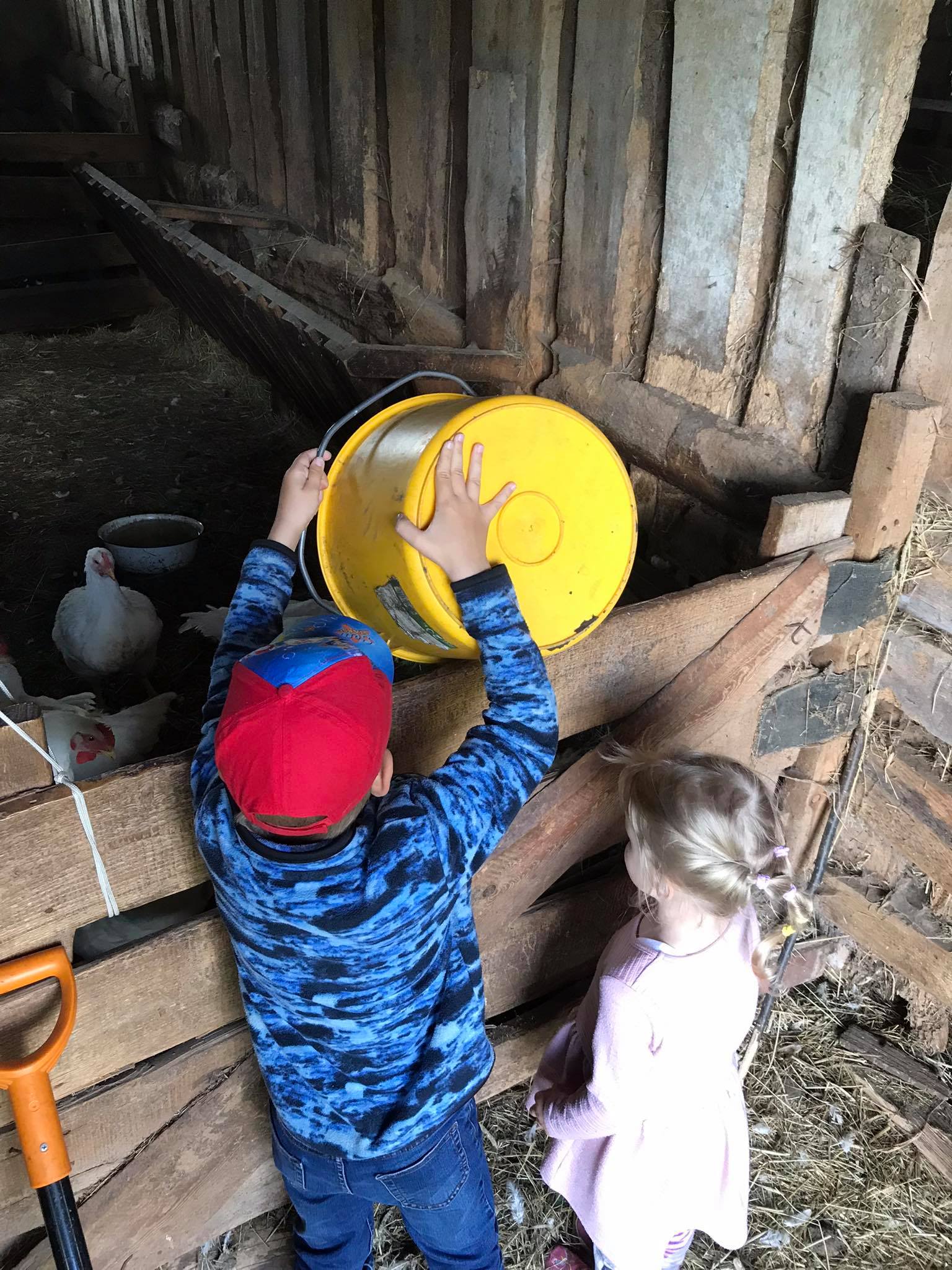 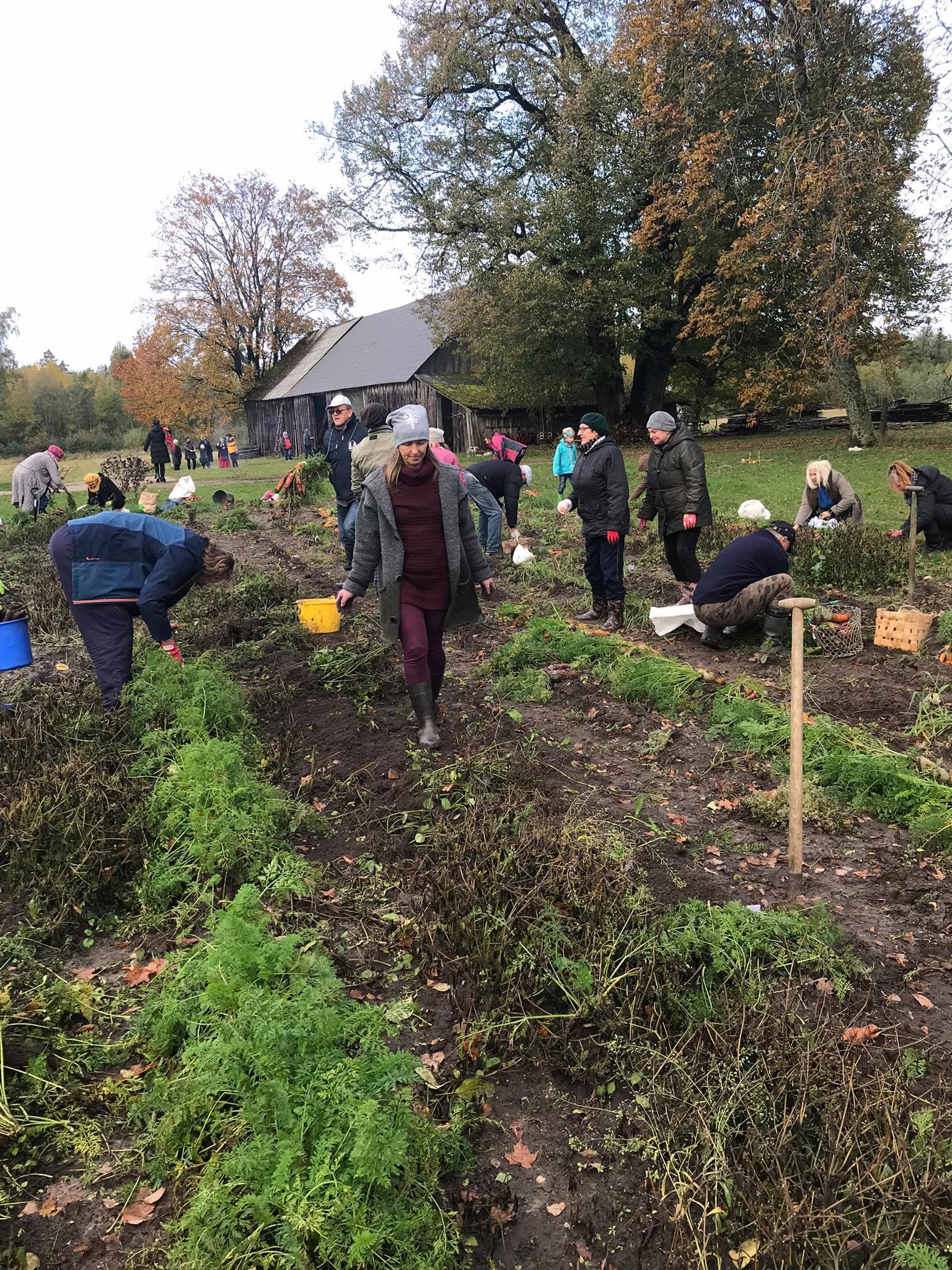 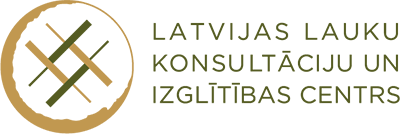 Tagad mums ir daudz “burkānu”
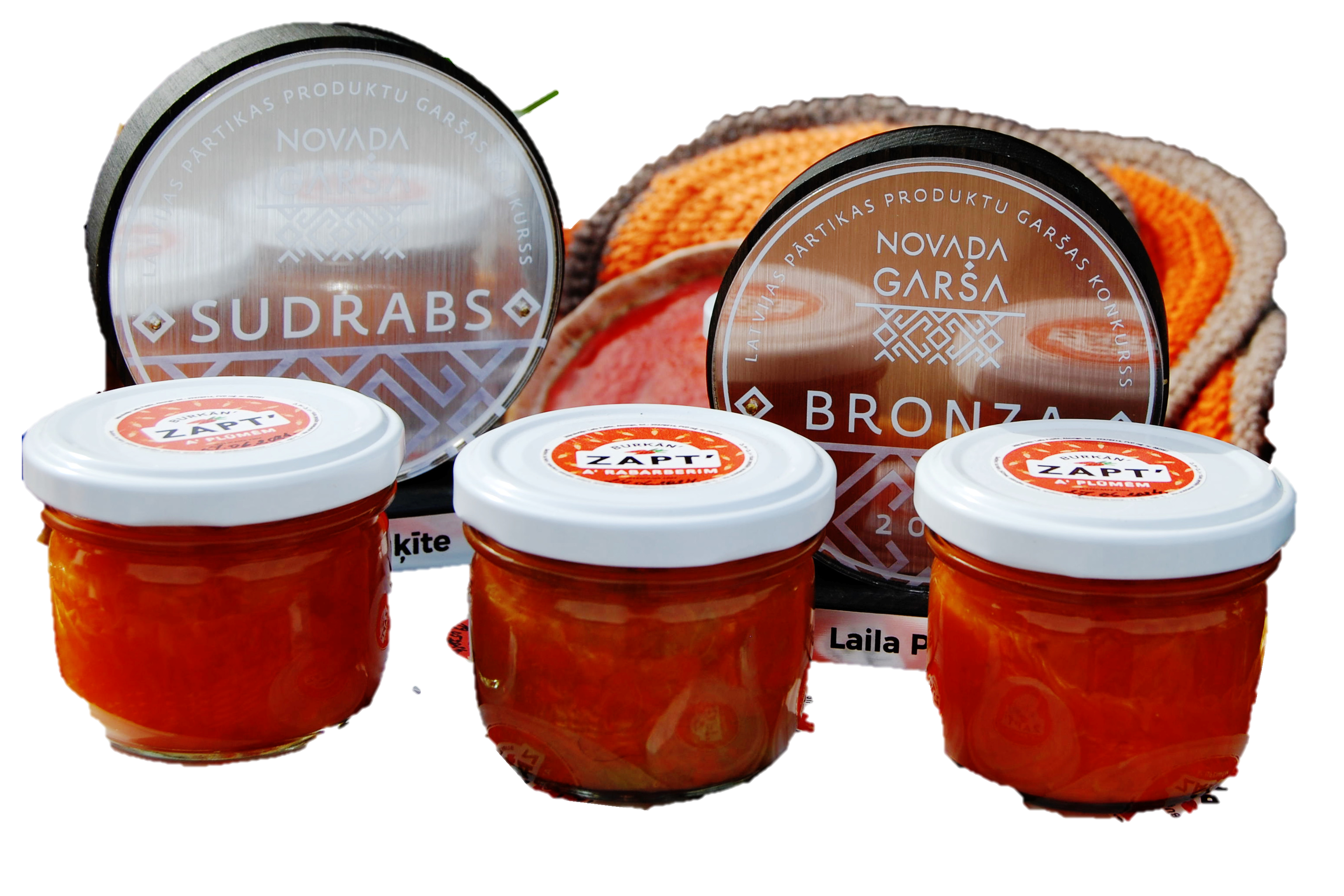 Ikmēneša tikšanās + WhatsApp
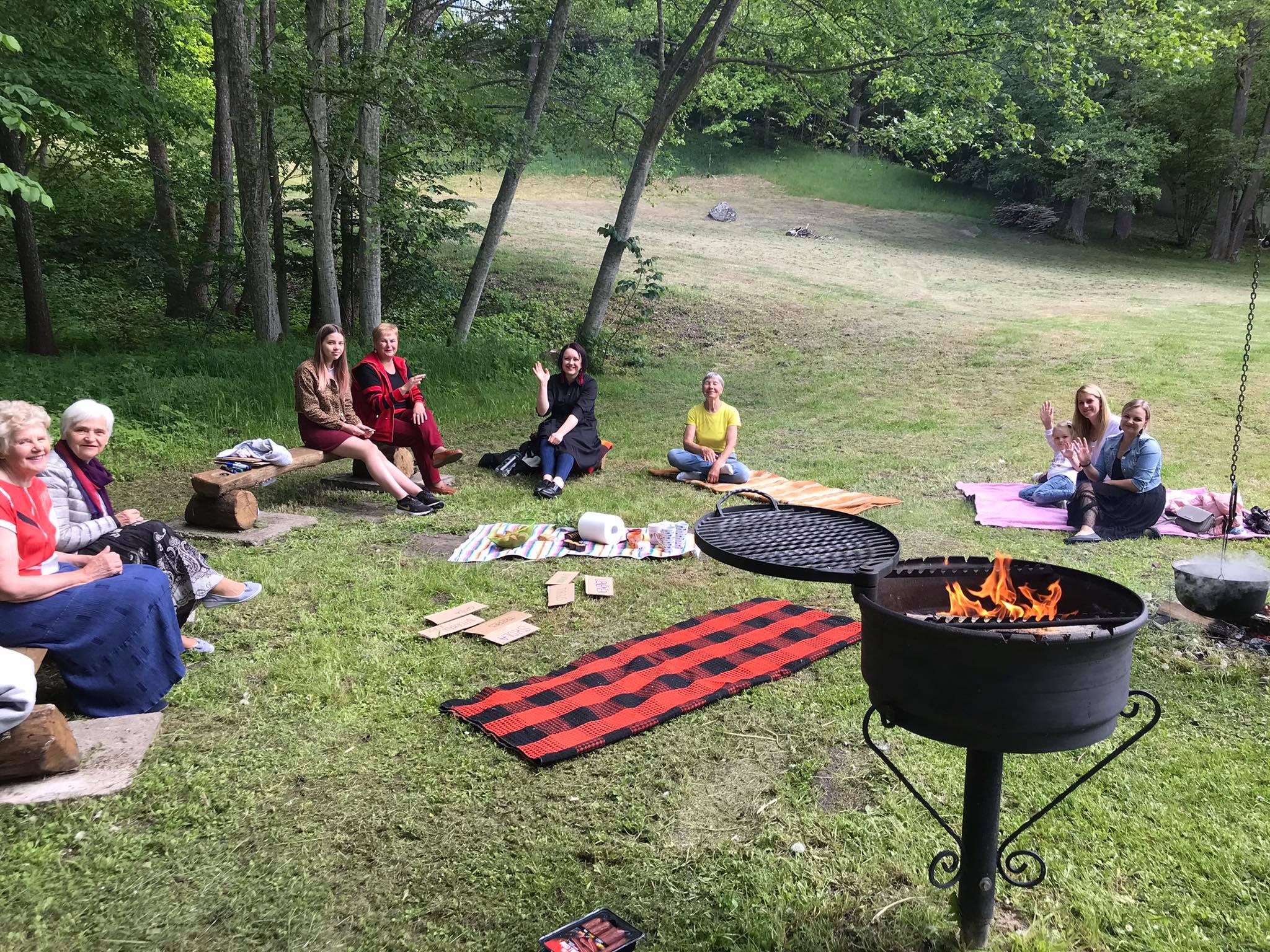 2020. gada 27. janvārisVienošanās par gada plānu
Skolas vide
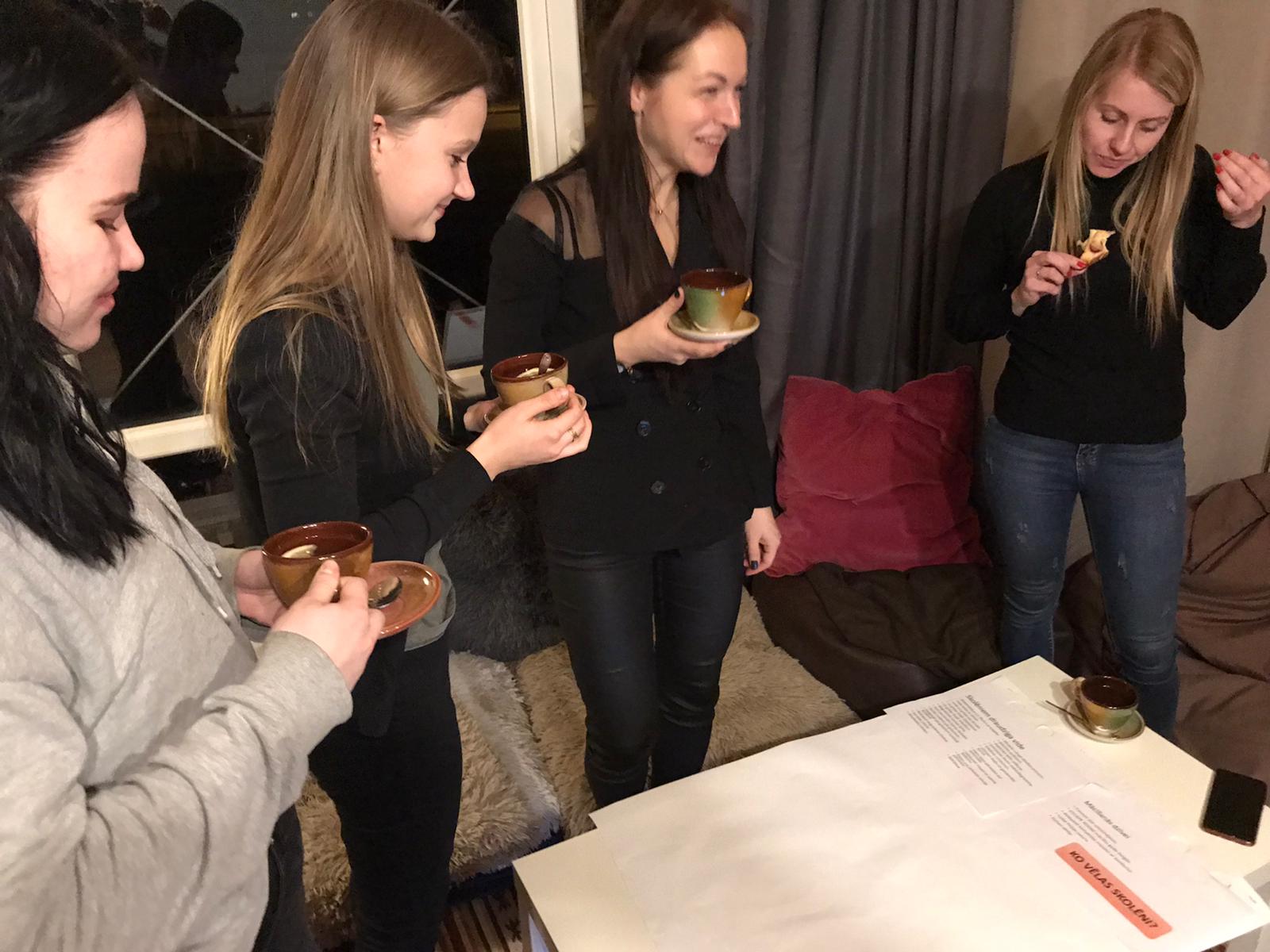 Vietējais tirdziņš
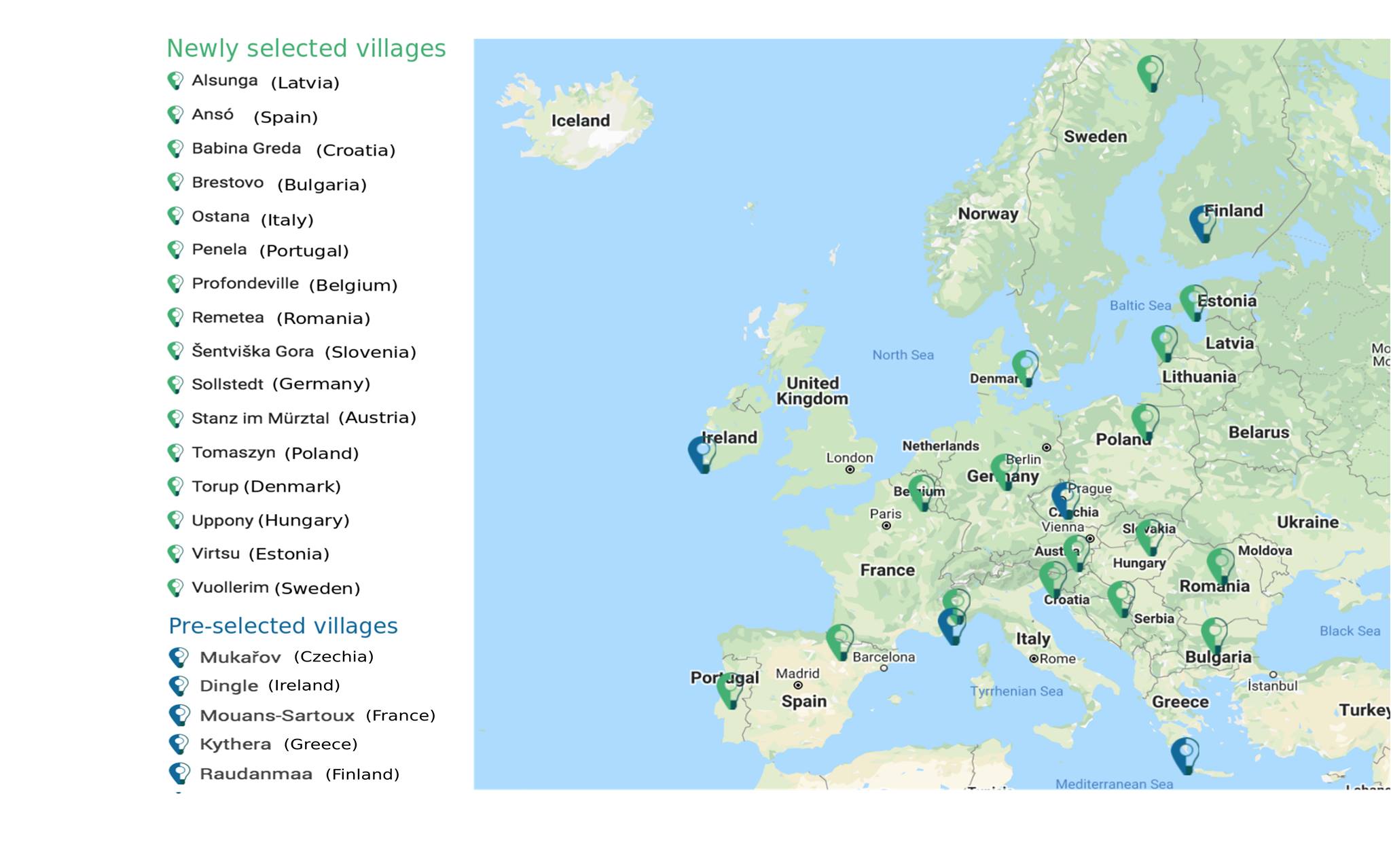 Smart Rural 21
Stratēģija
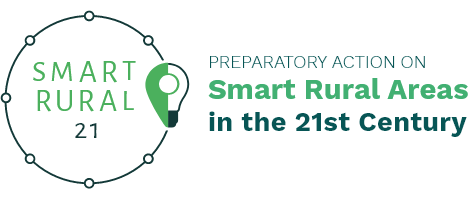 Tūrisma attīstība
Suitu tirgus
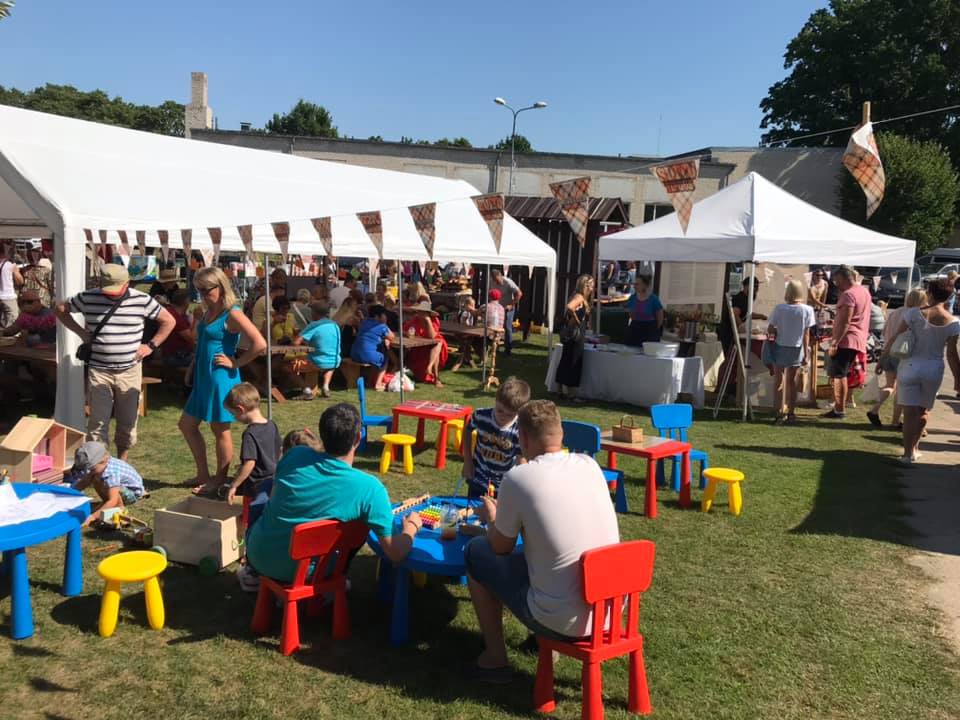 Tūrisma attīstība
Jauns “tautas tērps”
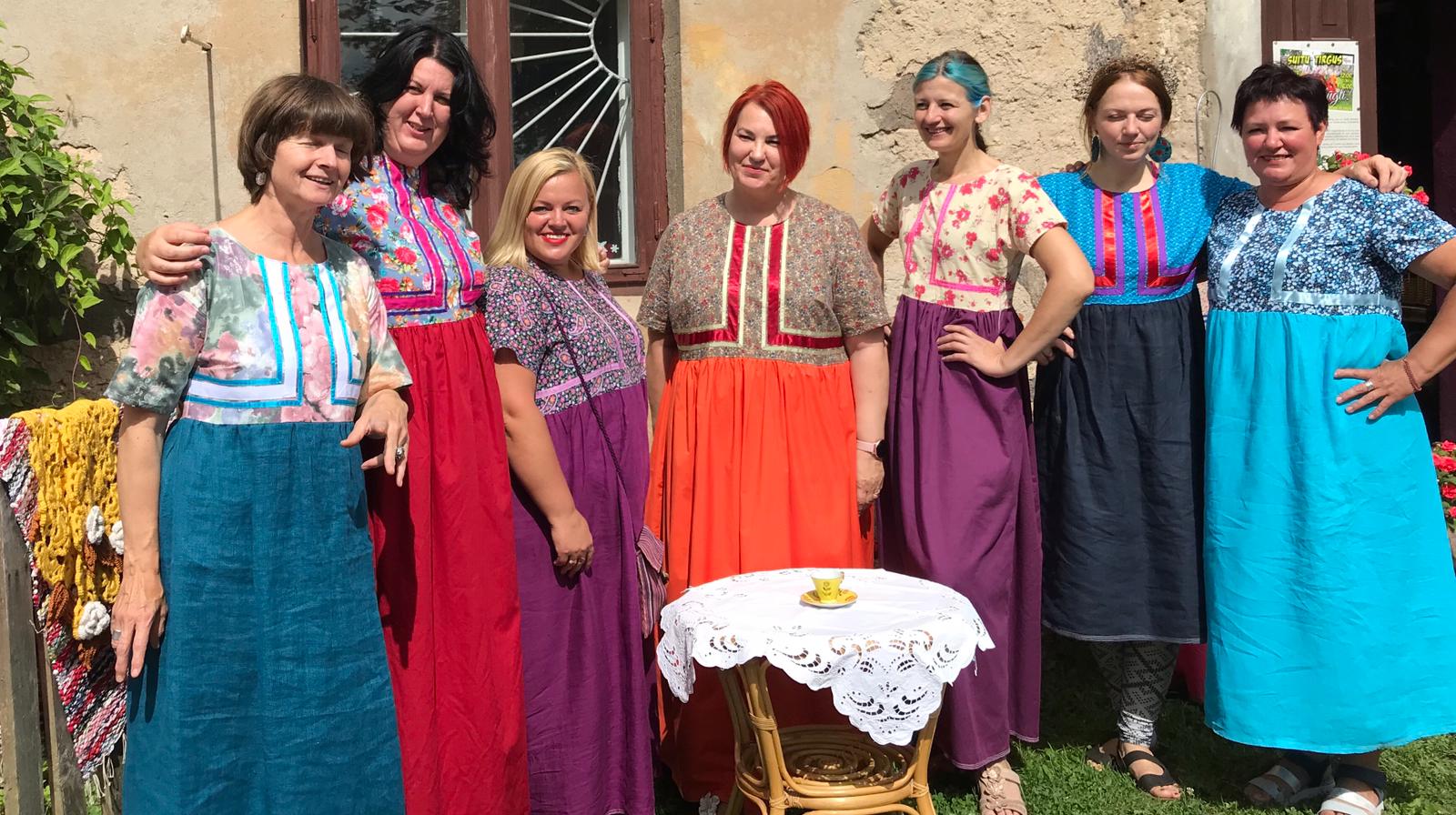 Tūrisma attīstība
Pastaigu takas pēc gpx failiem
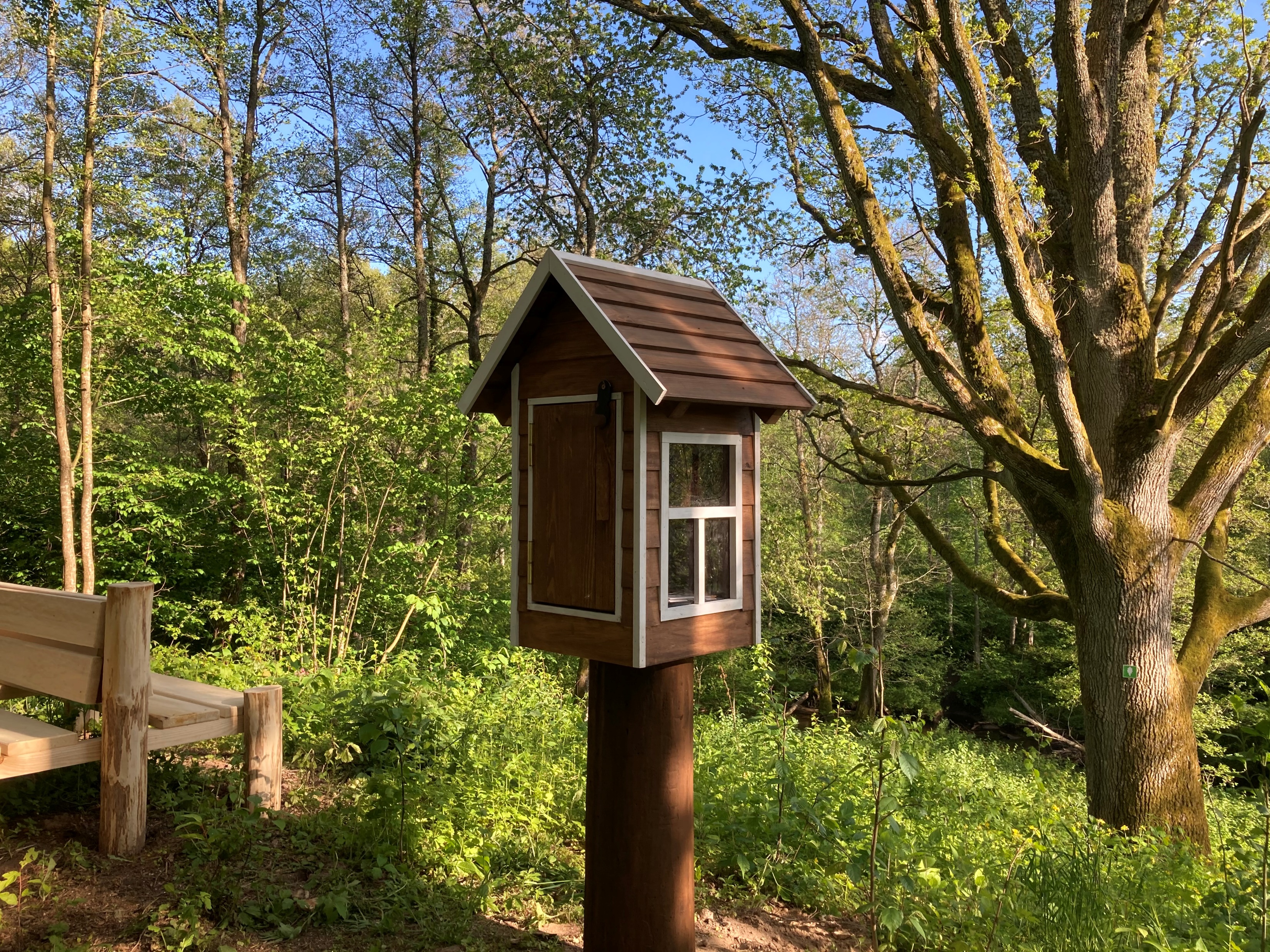 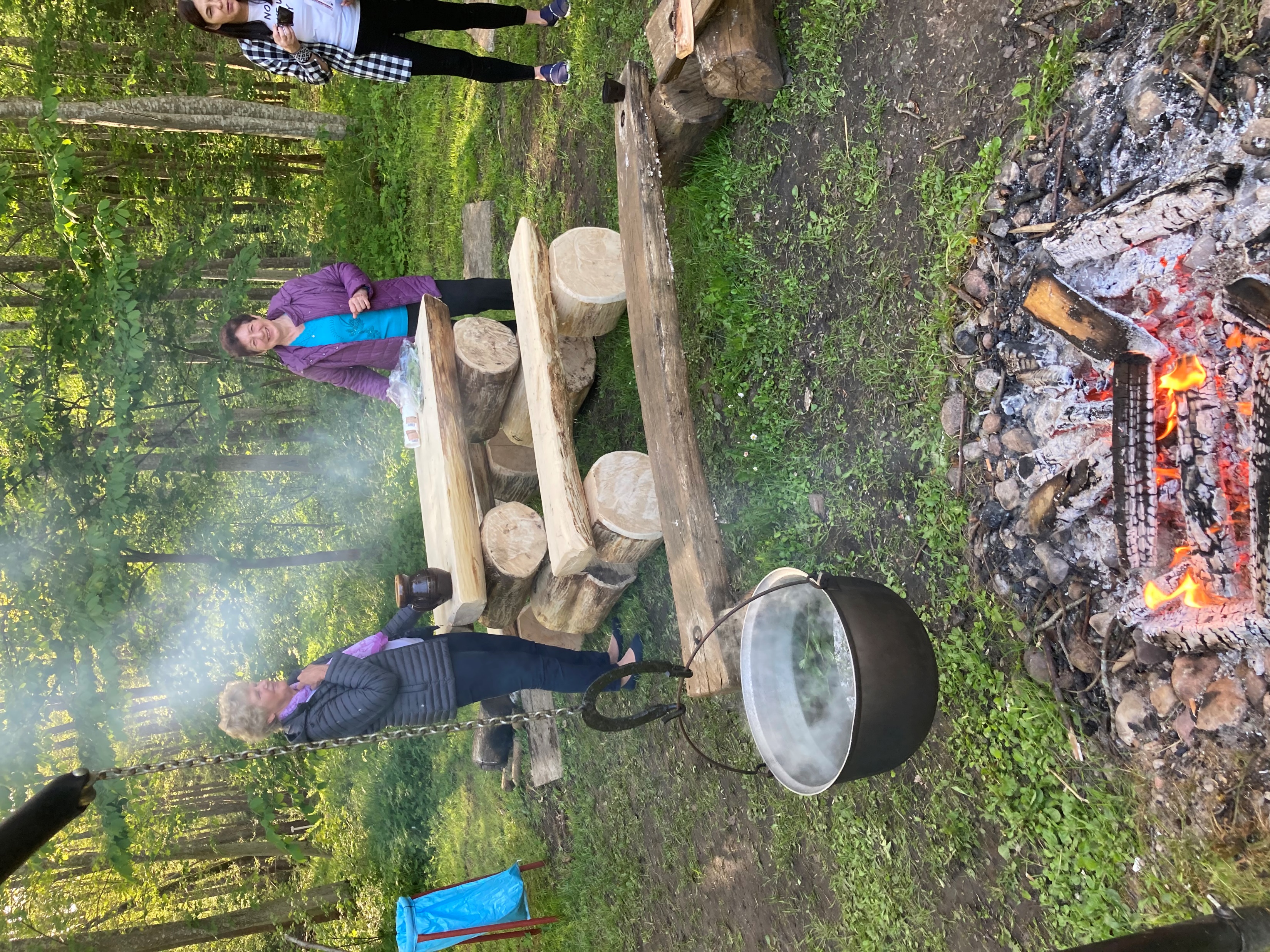 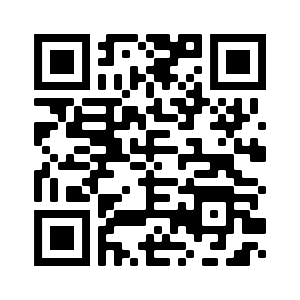 Tūrisma attīstība
Aplikācija tūrsma uzņēmēju sadarbībai
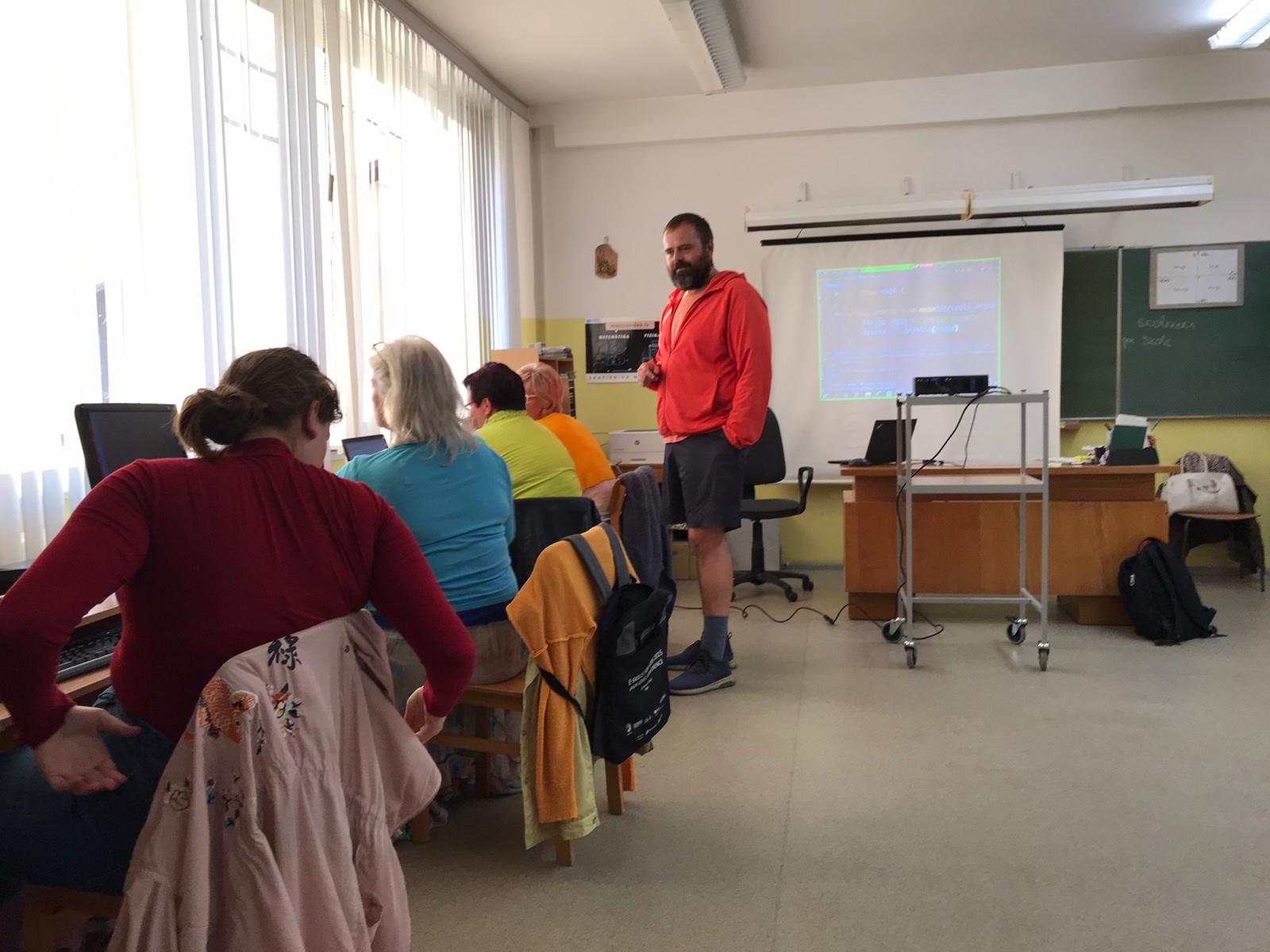 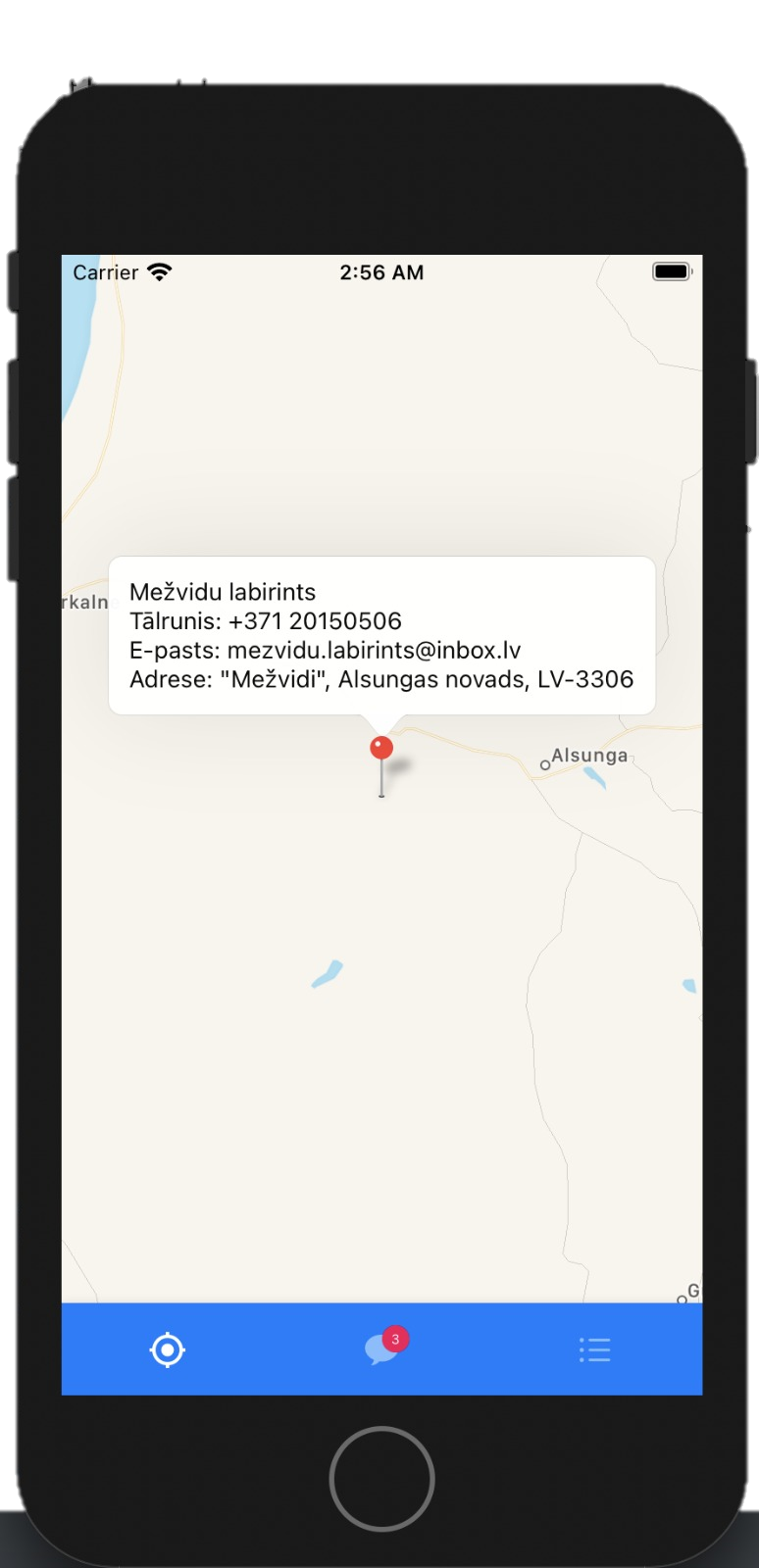 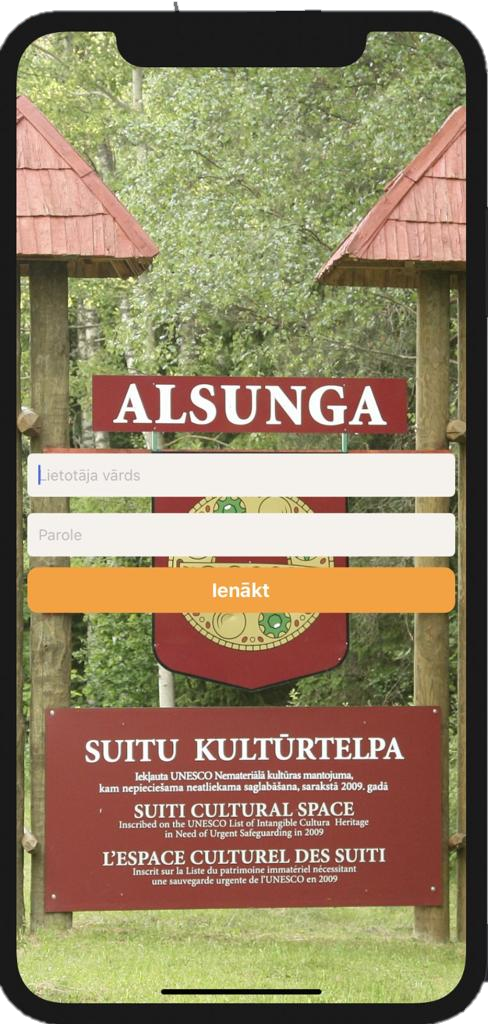 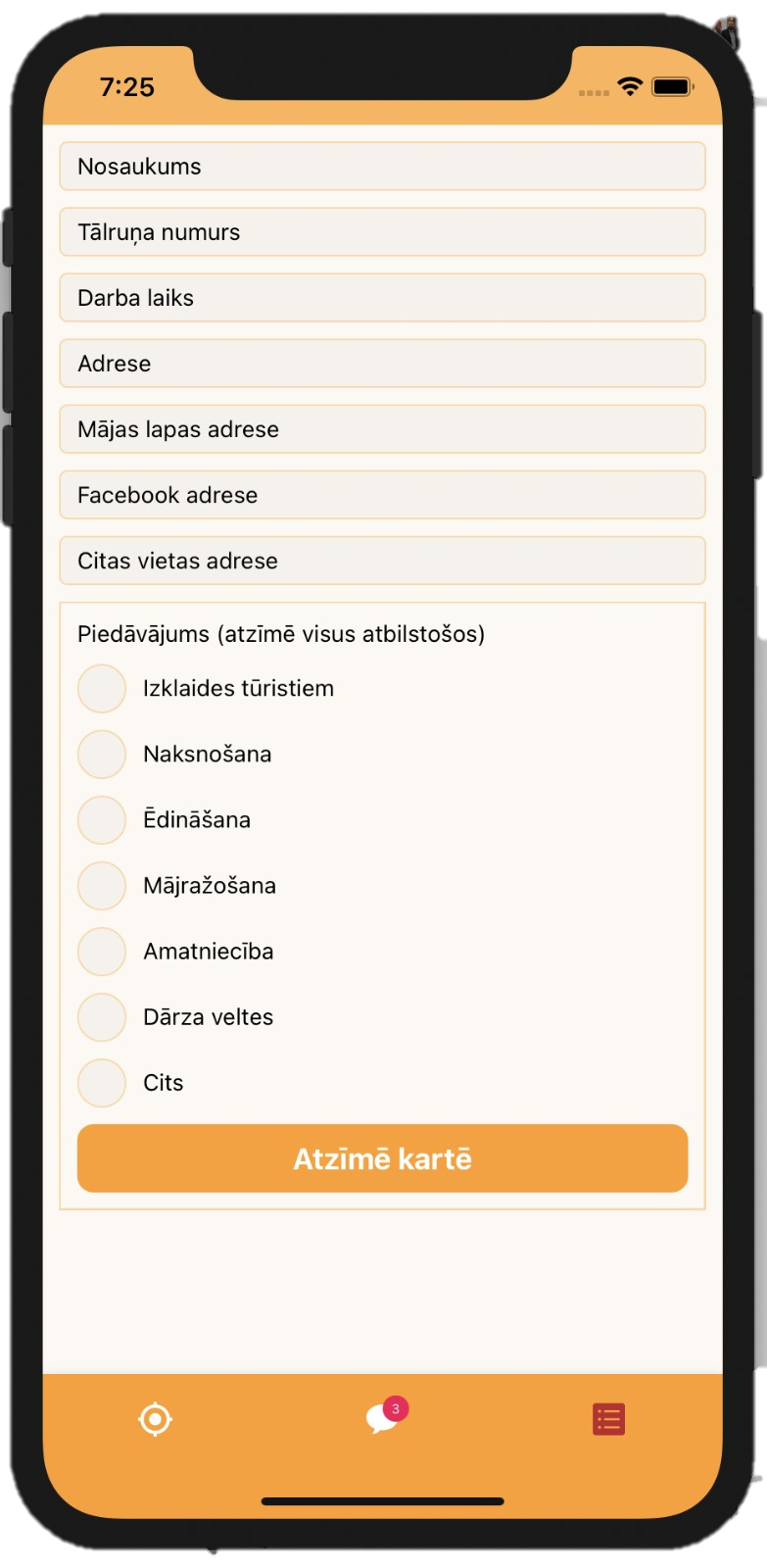 Cita mazā biznesa attīstība
Apmācība mazā biznesa uzsākšanai
Kā sākt uzņēmējdarbību
Fotografēšana ar viedtālruni
Pieredzes braucieni
Facebook mārketings
Excel iesācējiem
PowerPoint mārketingam
Programmēšanas apmācība
Cita mazā biznesa attīstība
Mācīšanās kopā un dalīšanās pieredzē
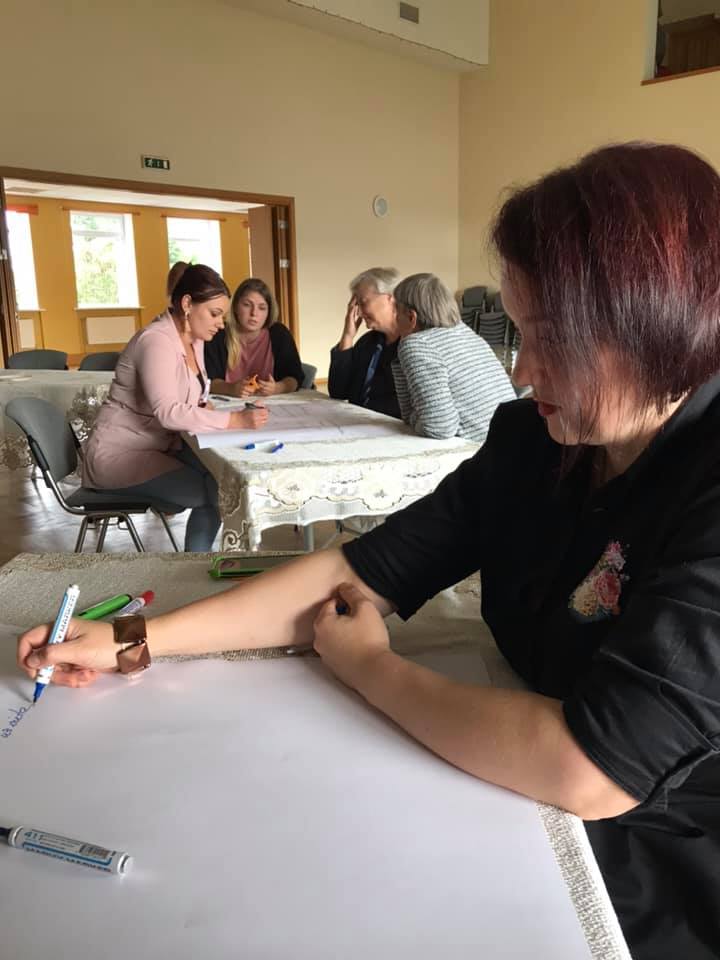 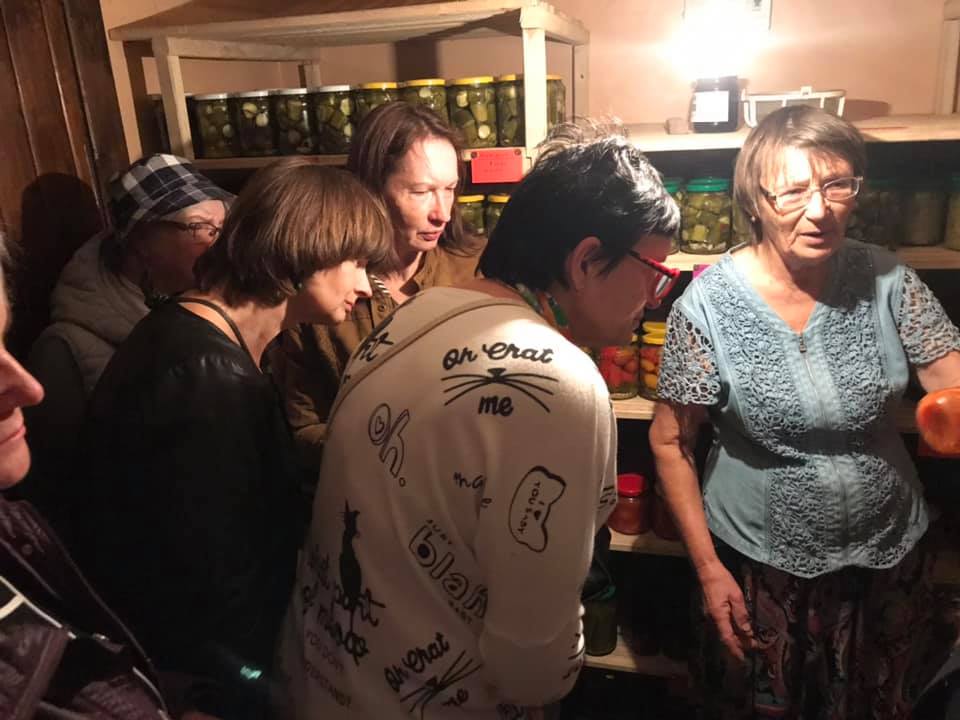 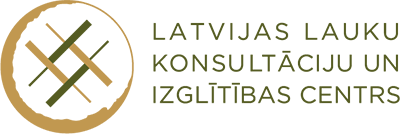 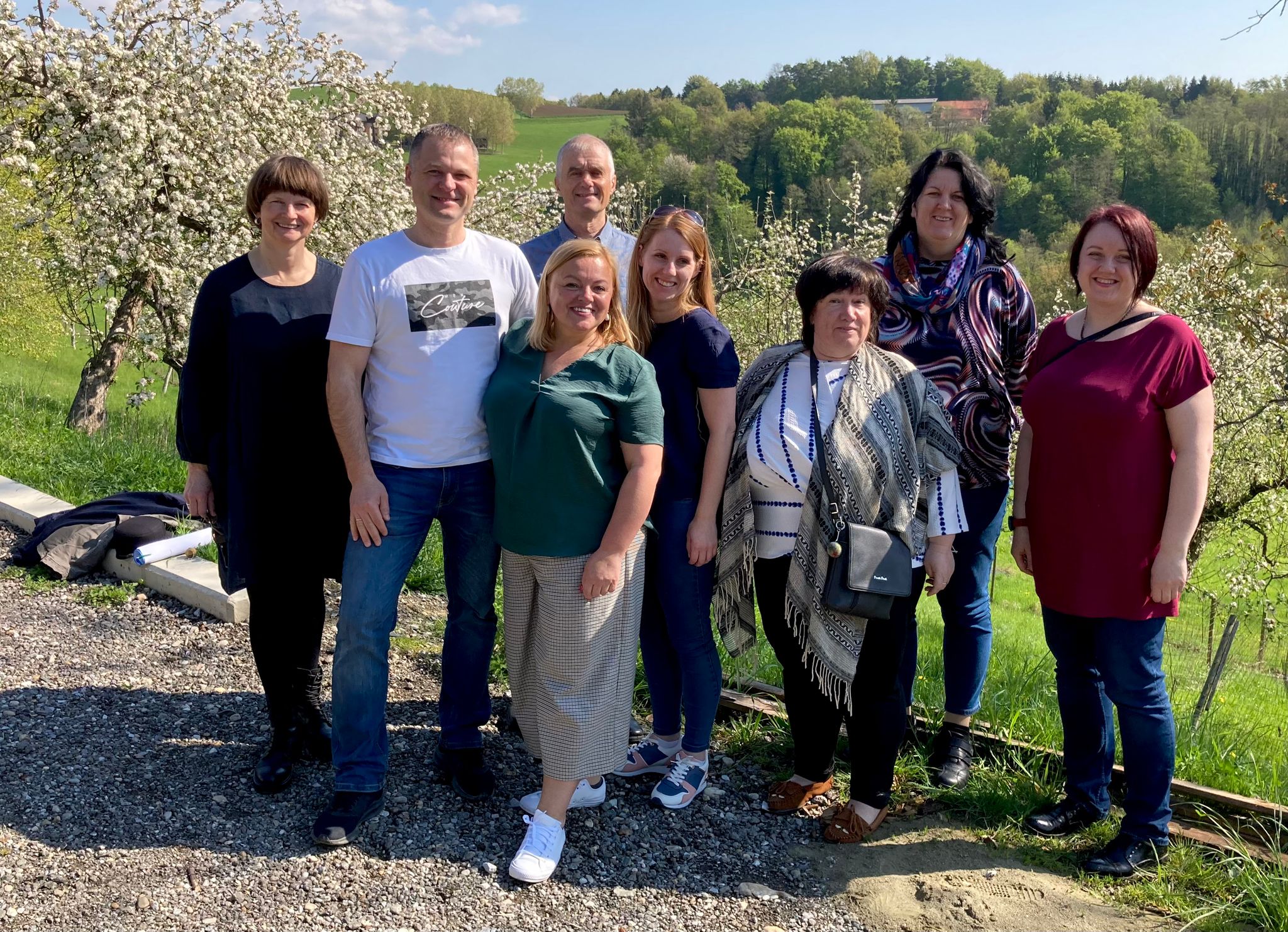 Cita mazā biznesa attīstība
Kopstrādes telpa
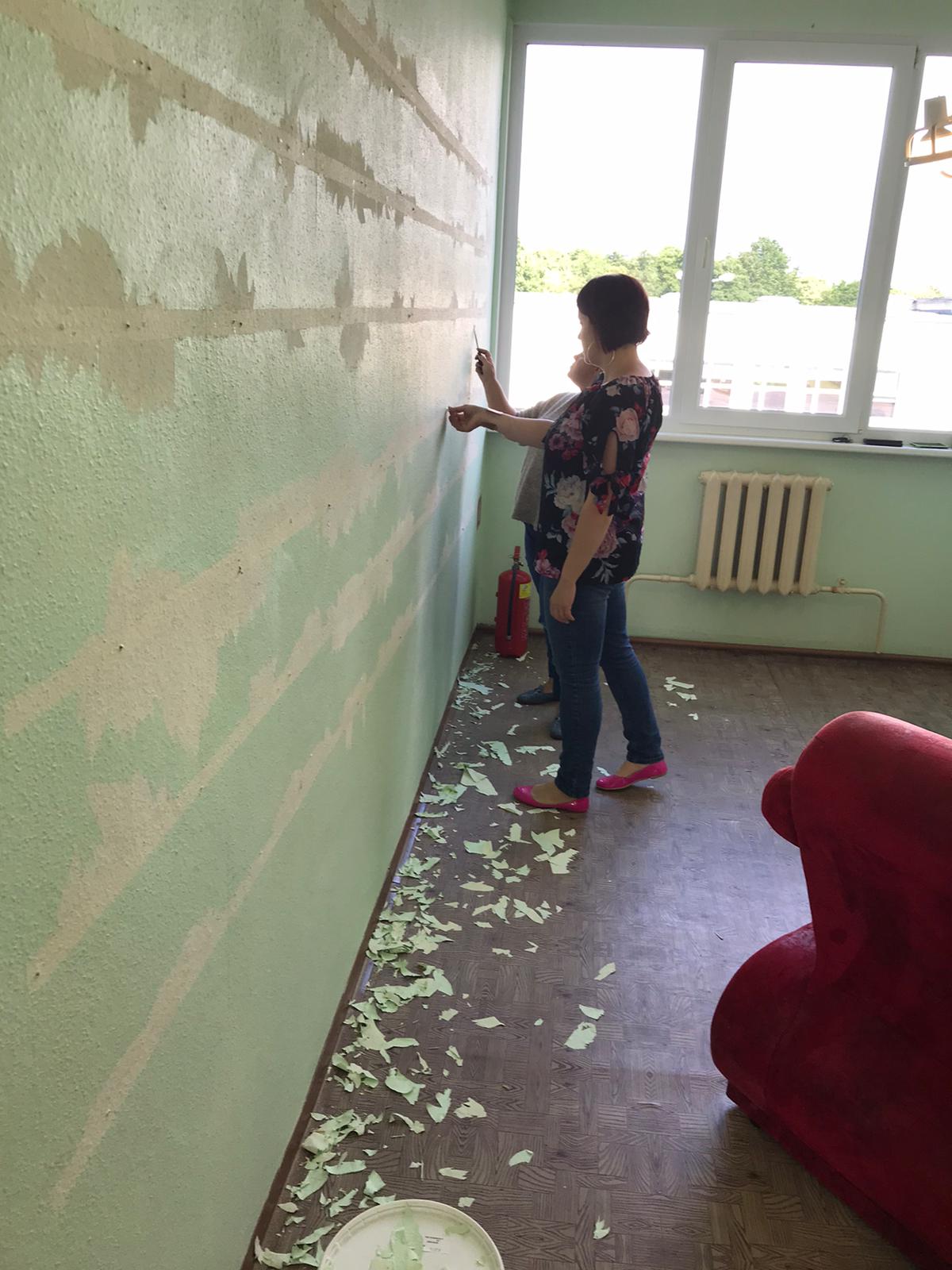 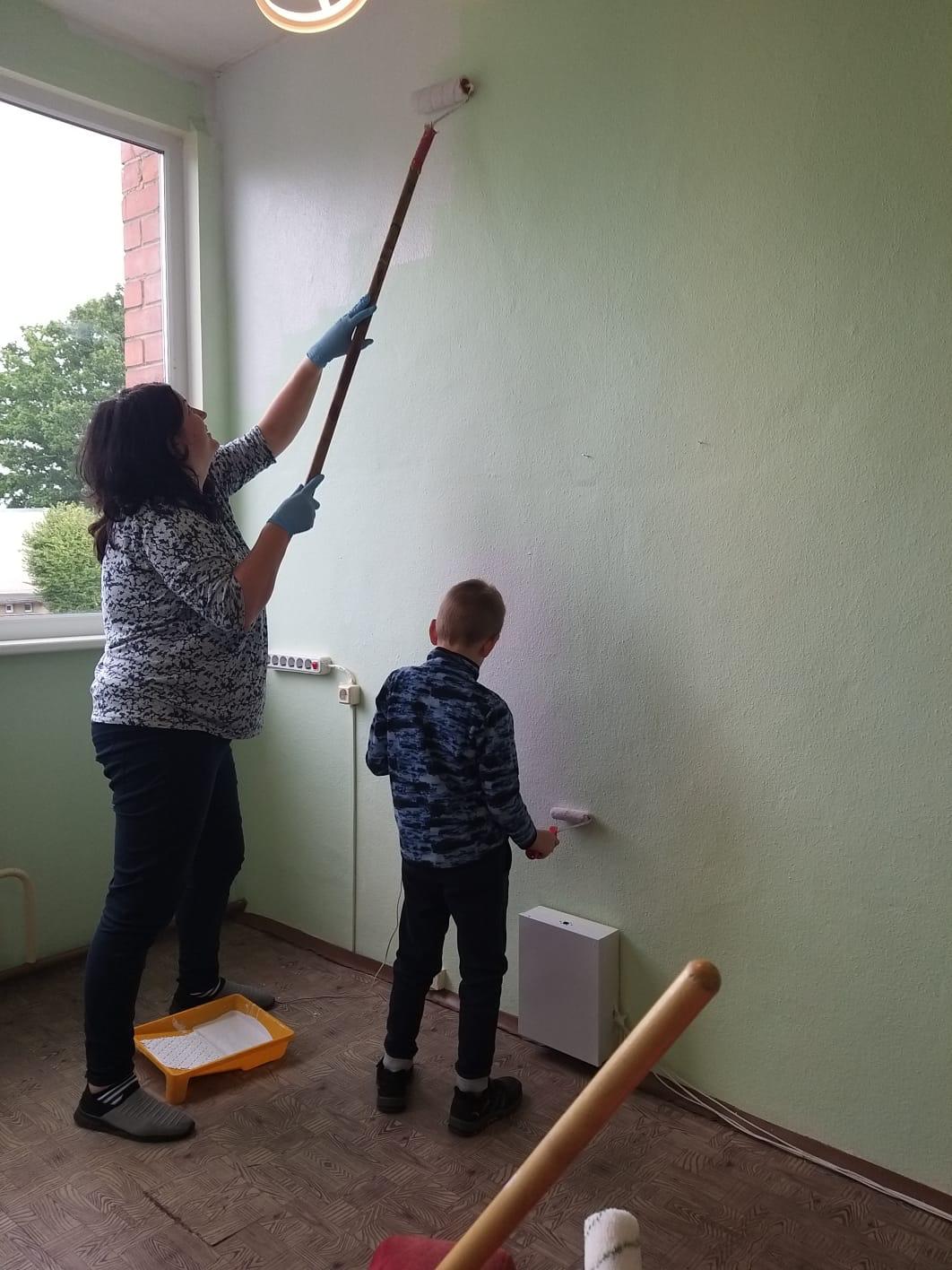 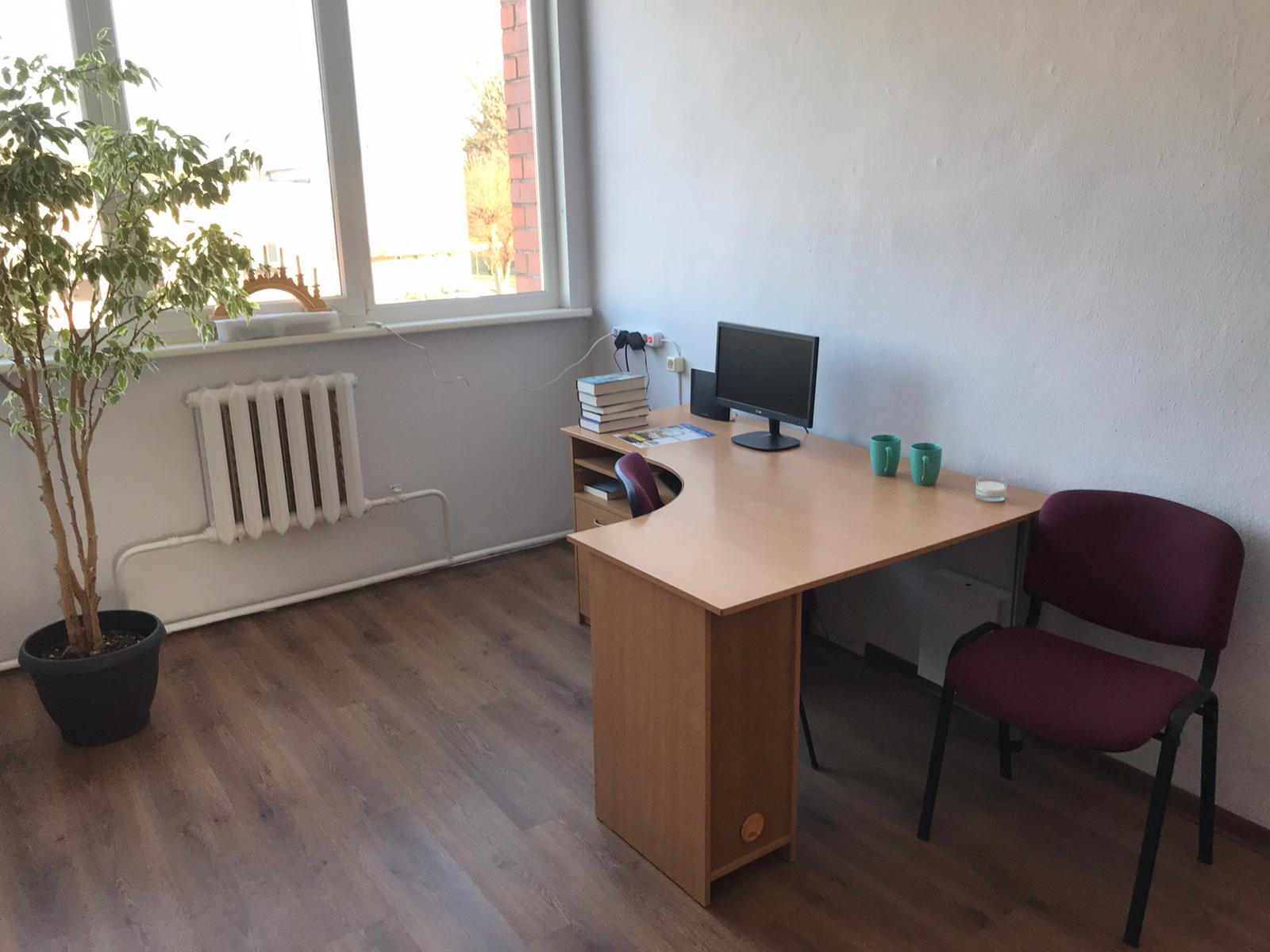 Uzlabot pieejamos pakalpojumus
Nepieciešamie pakalpojumi
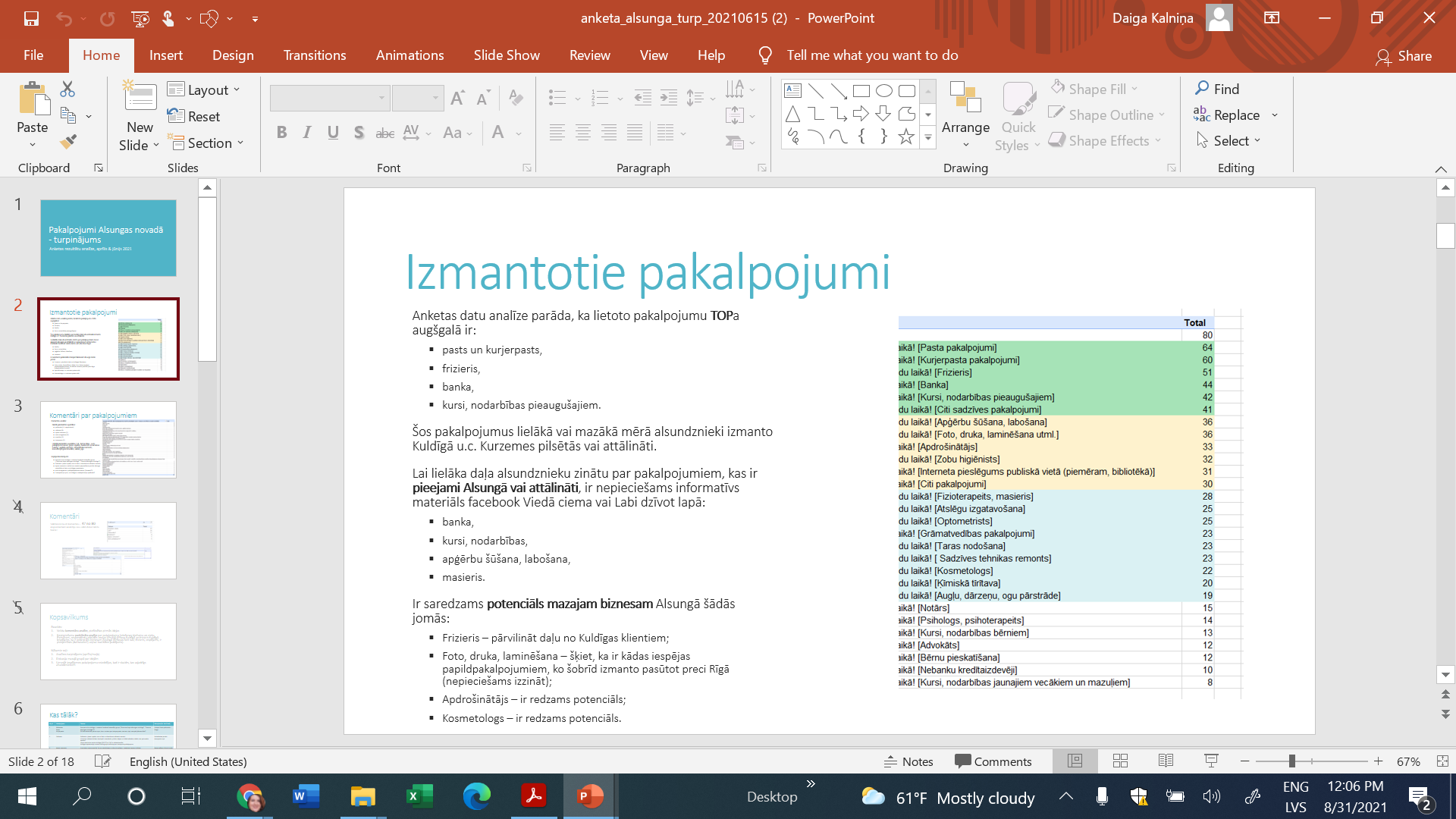 Pētījums
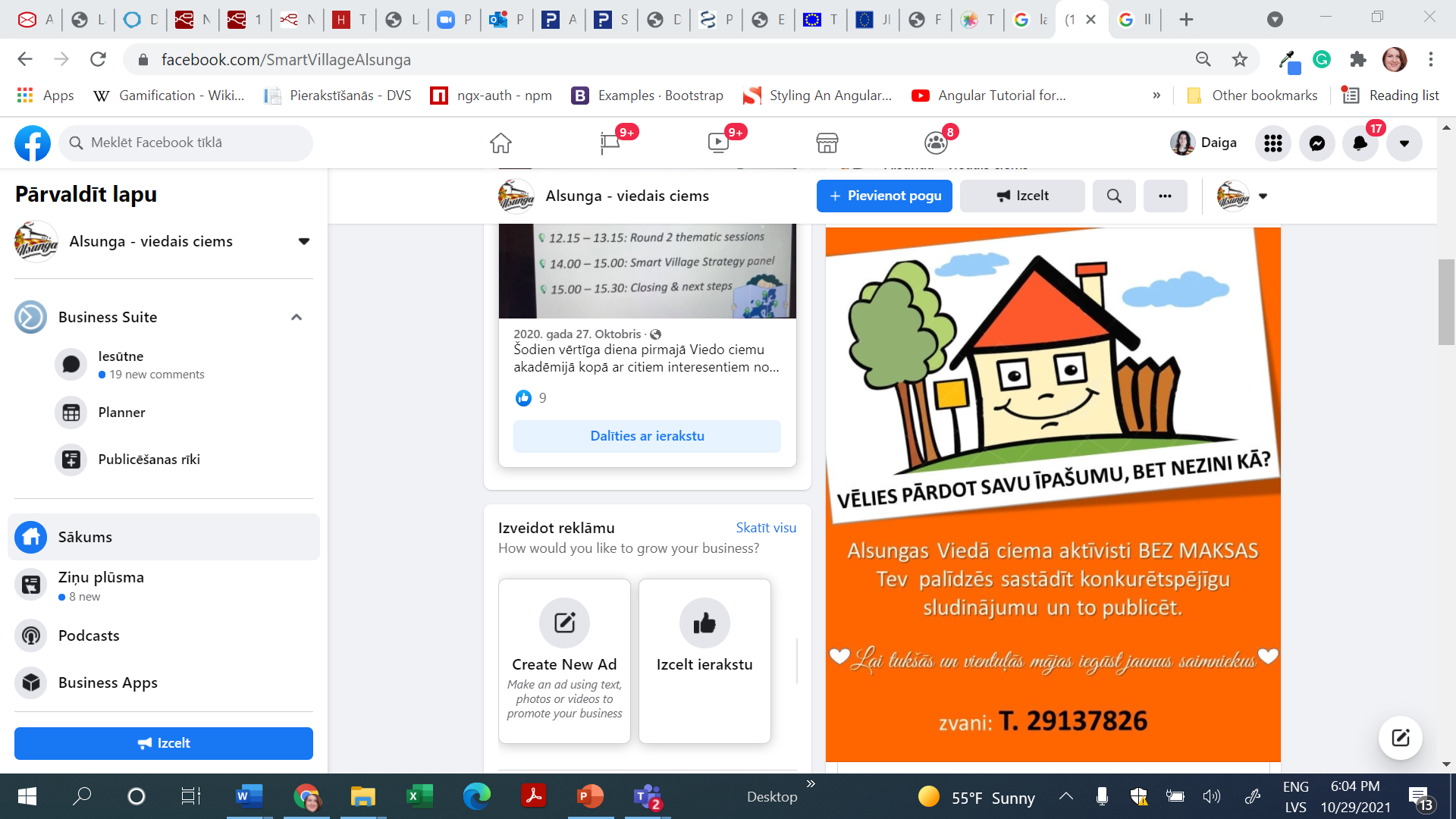 Potenciāls mazajam biznesam
Uzlabot pieejamos pakalpojumus
Ikviena iekļaušana
Darbnīca vecākiem
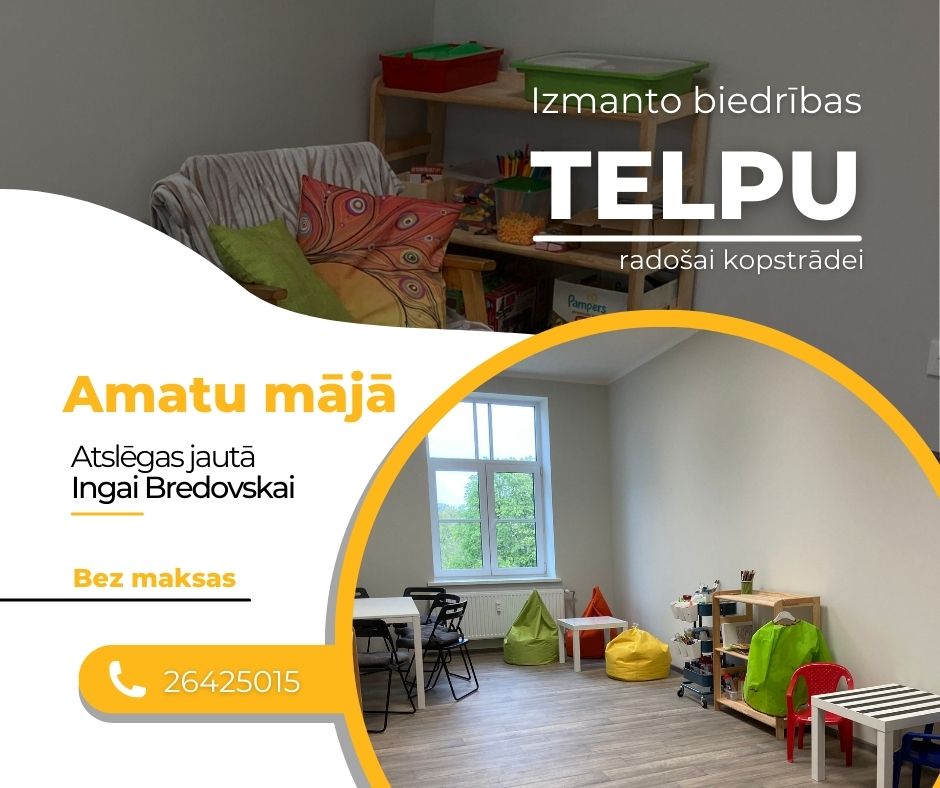 Nodarbības Dienas centrā
Uzlabot vidi jauniem cilvēkiem
VR mācību līdzeklis
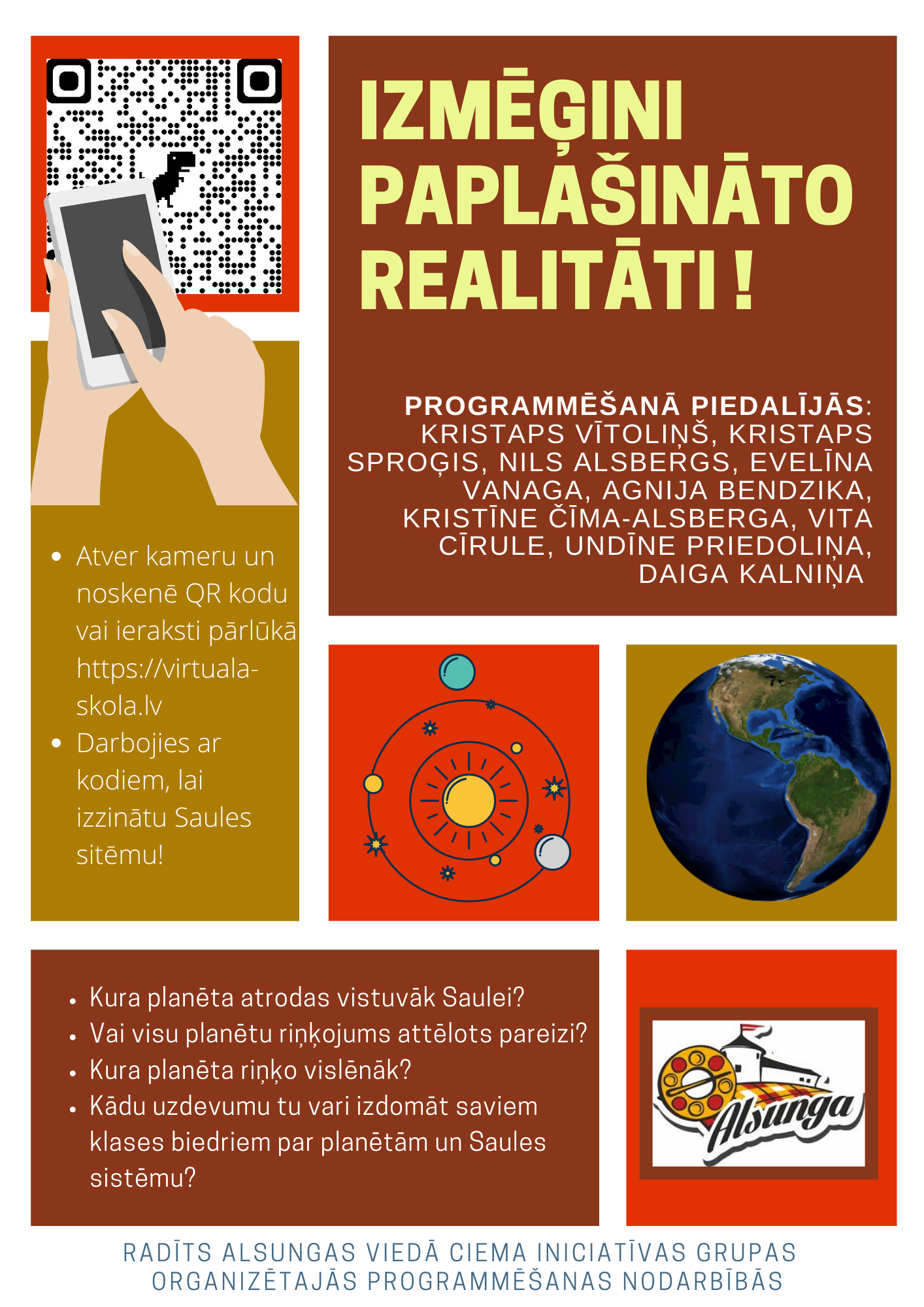 1. Scan - Open
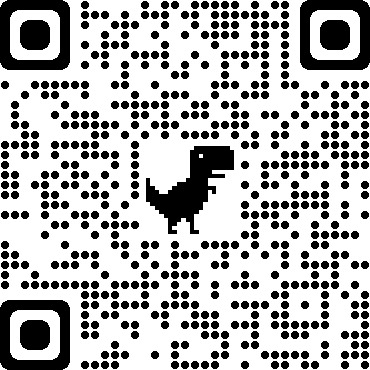 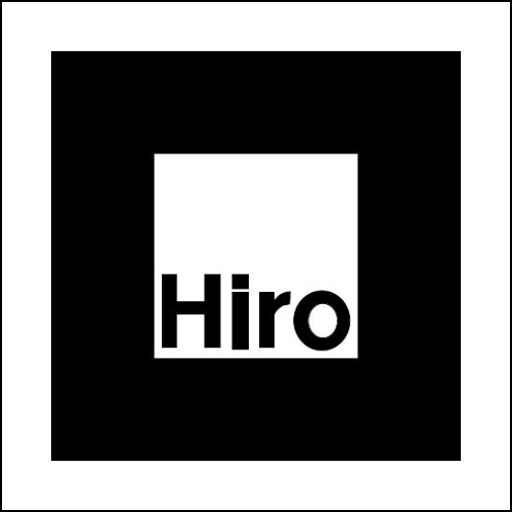 2. Look on this
Uzlabot vidi jauniem cilvēkiem
Skola – visforšākā vieta mācībām
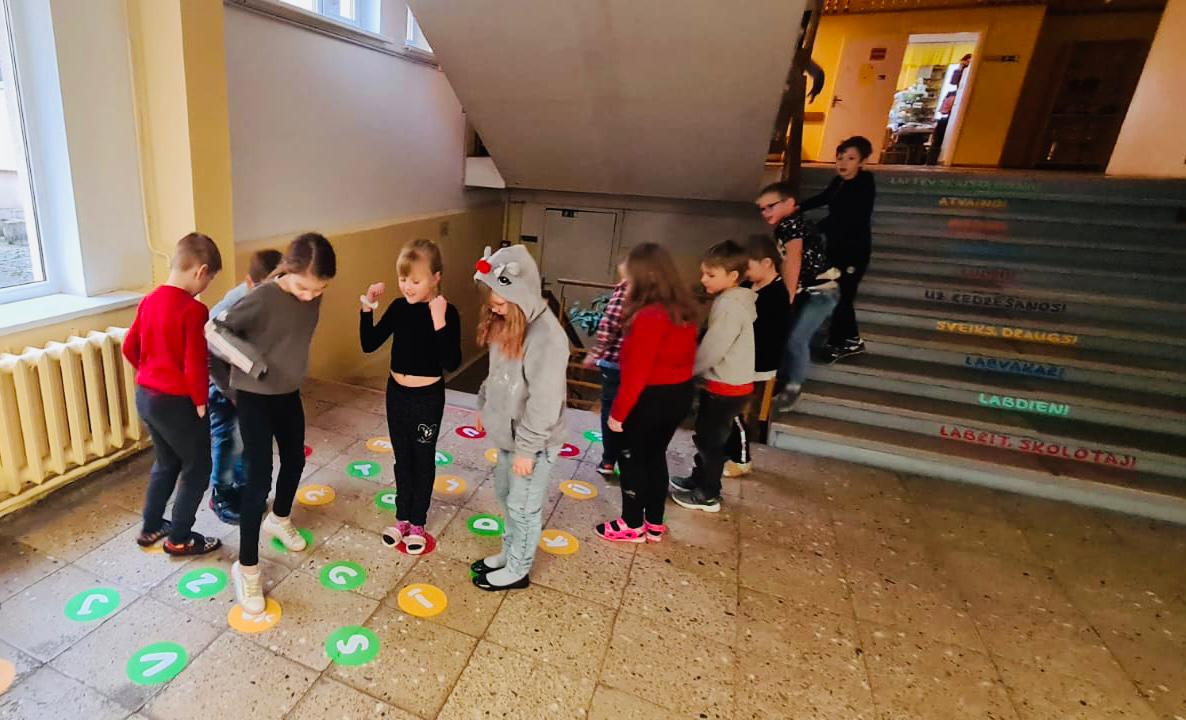 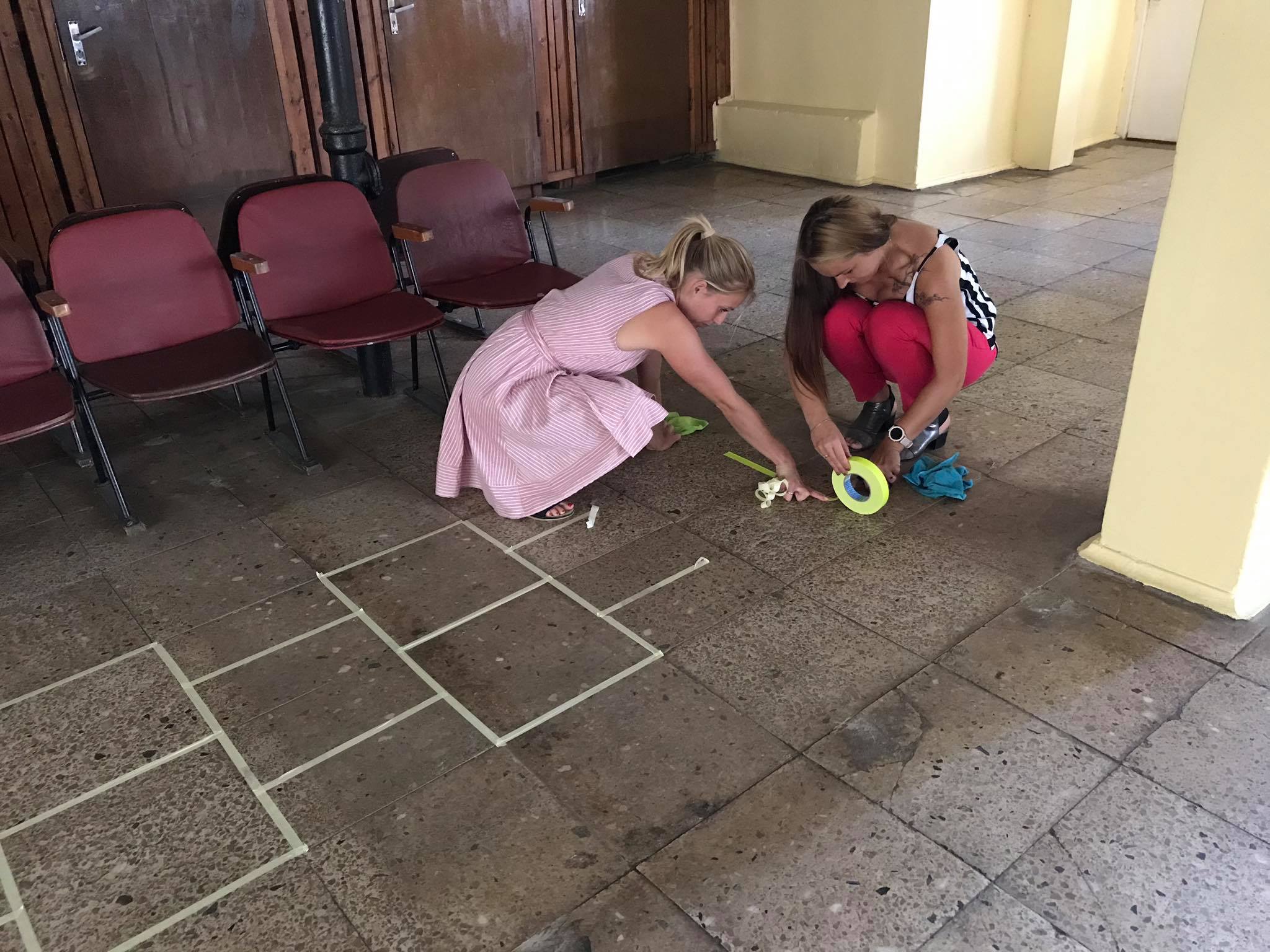 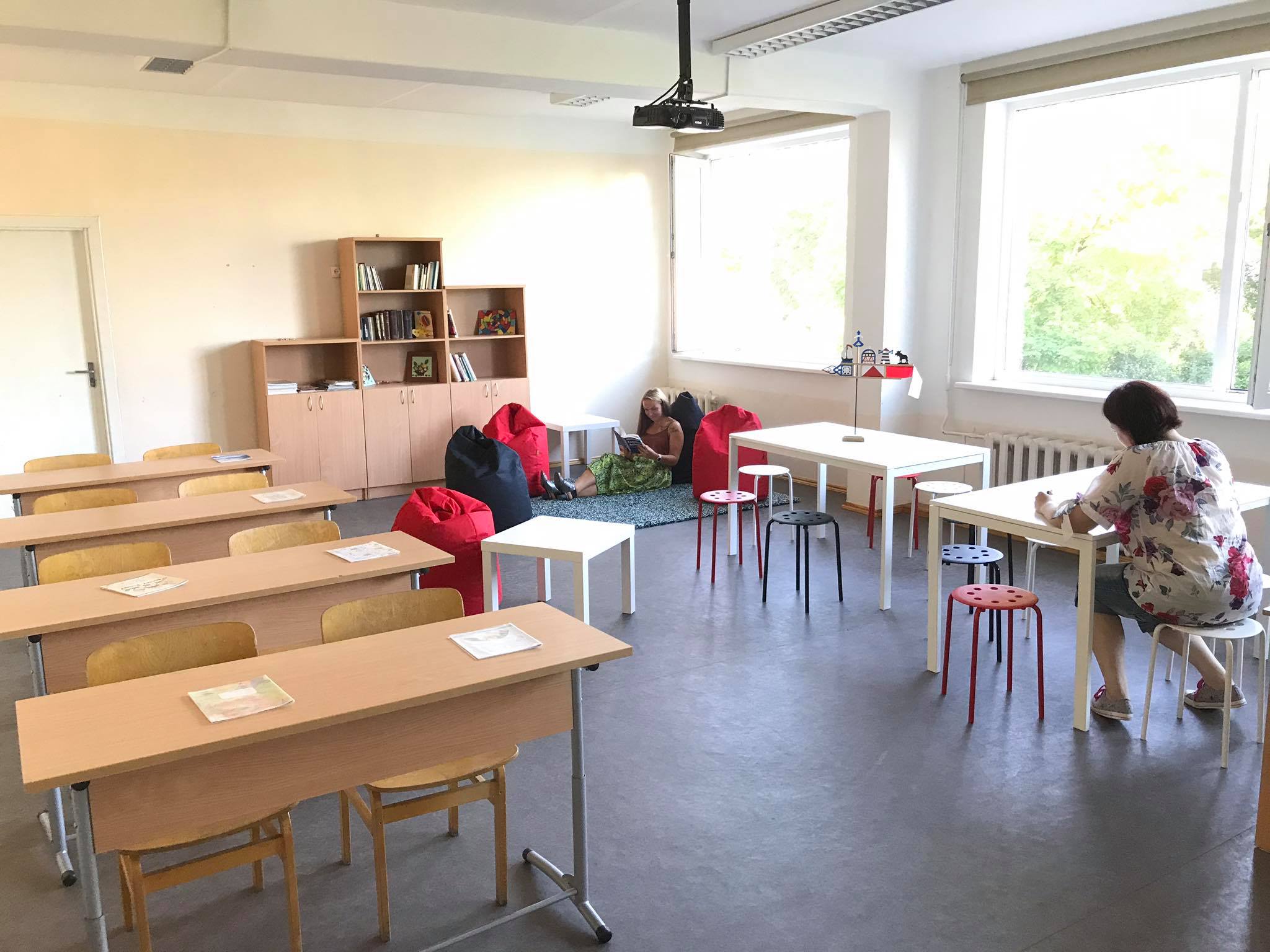 Uzlabot vidi jauniem cilvēkiem
Iesaistīt jauniešus problēmu risināšanā
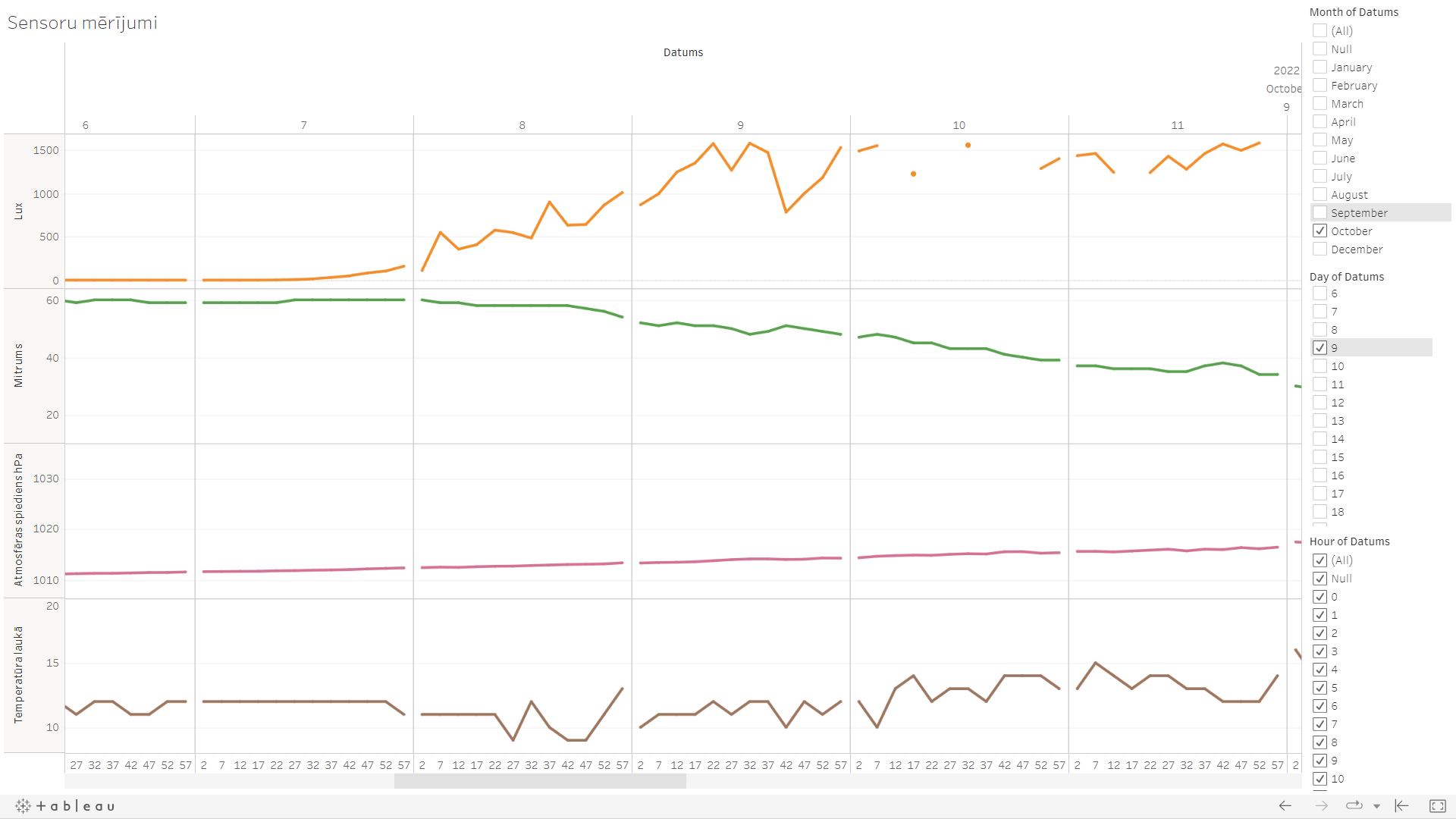 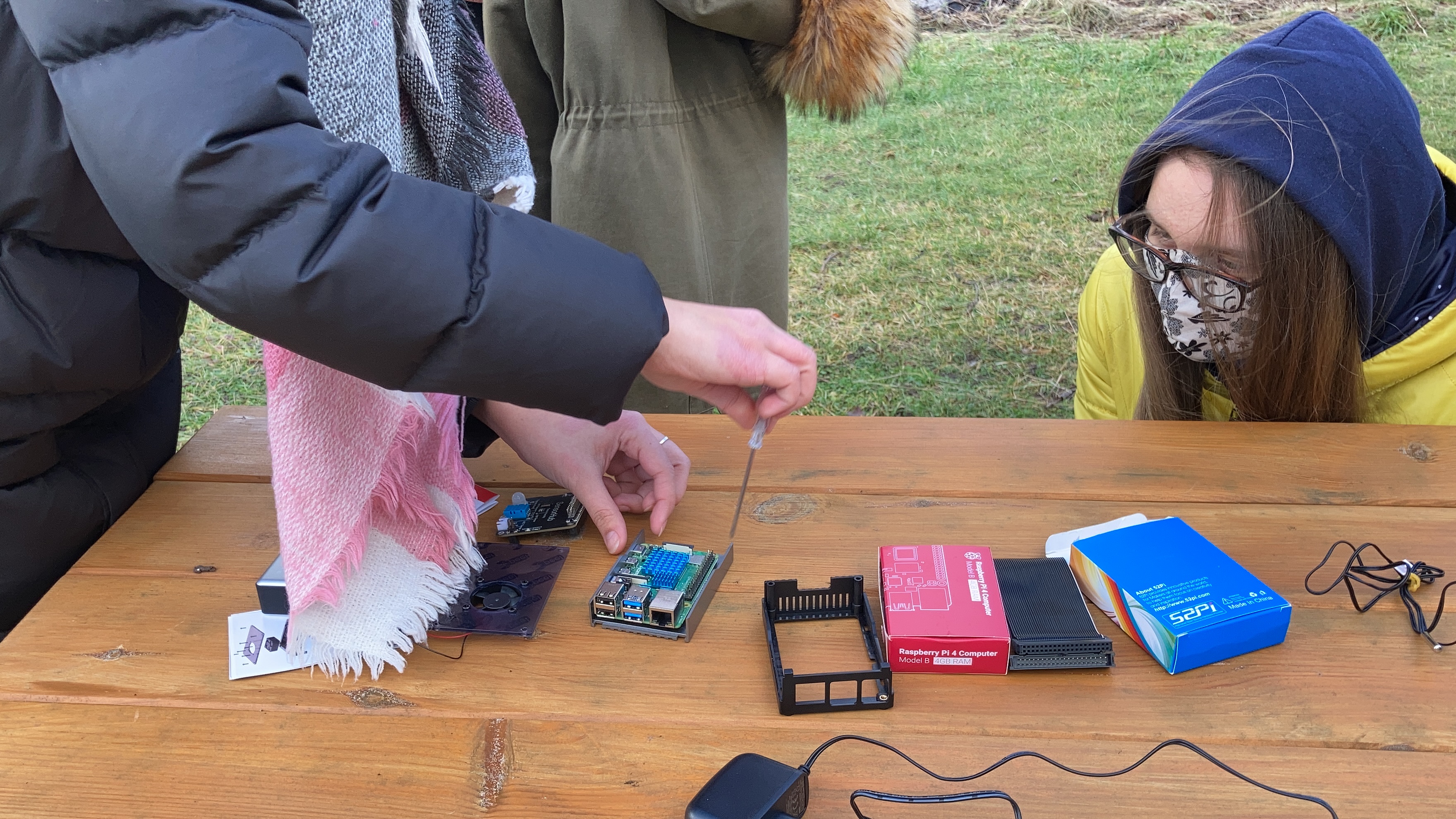 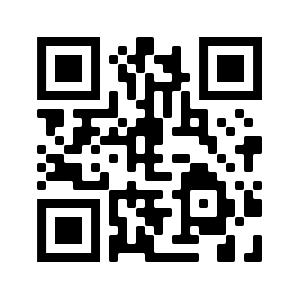 SUITU ZEME, KUR PRIECĀJAS DZĪVOT UN RADĪT PRIEKU
SUITU ZEME, KUR PRIECĀJAS DZĪVOT UN RADĪT PRIEKU
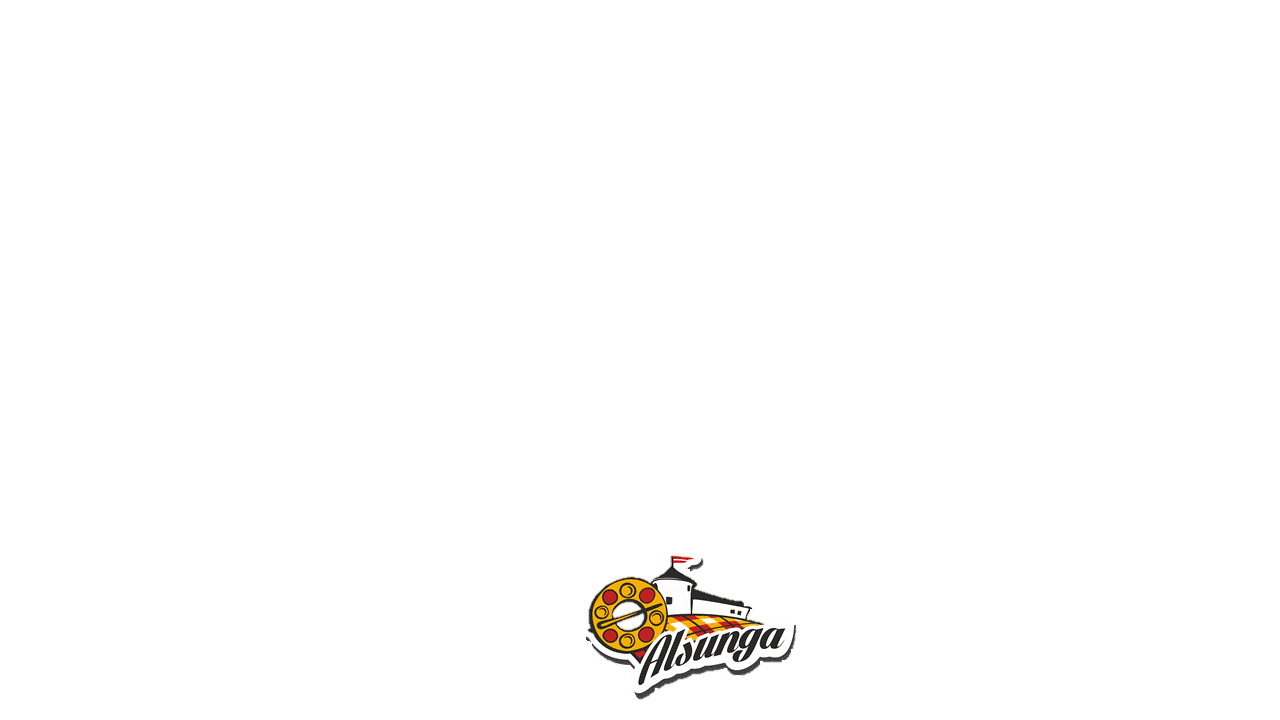 VIDE, KAS PIEVELK (skaisti no iekšpuses un ārpuses)
INFRASTRUKTŪRA
PAKALPOJUMI
ATTIECĪBAS
DABA UN ILGTSPĒJA
VIDE, KAS PIEVELK (skaisti no iekšpuses un ārpuses)
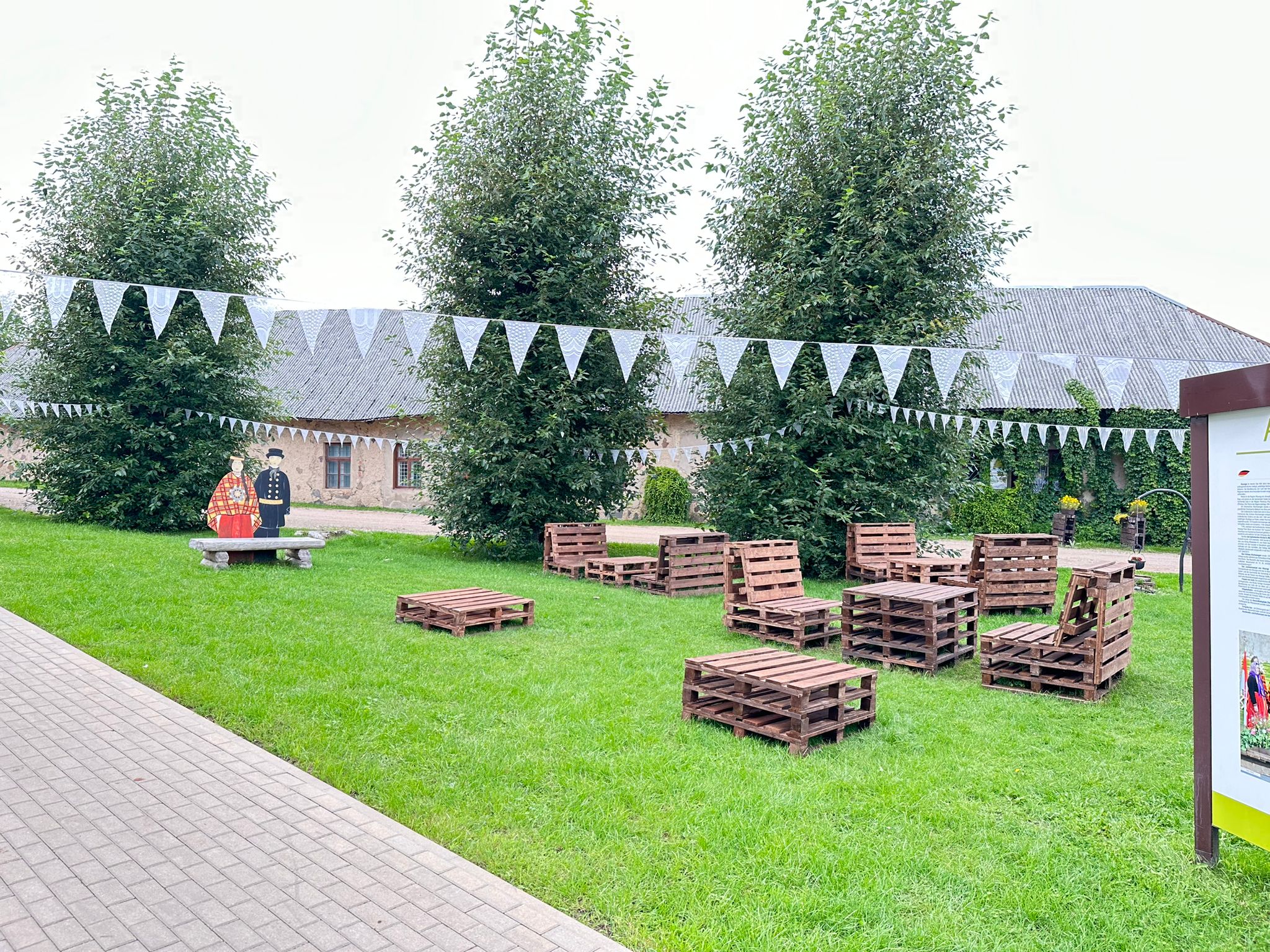 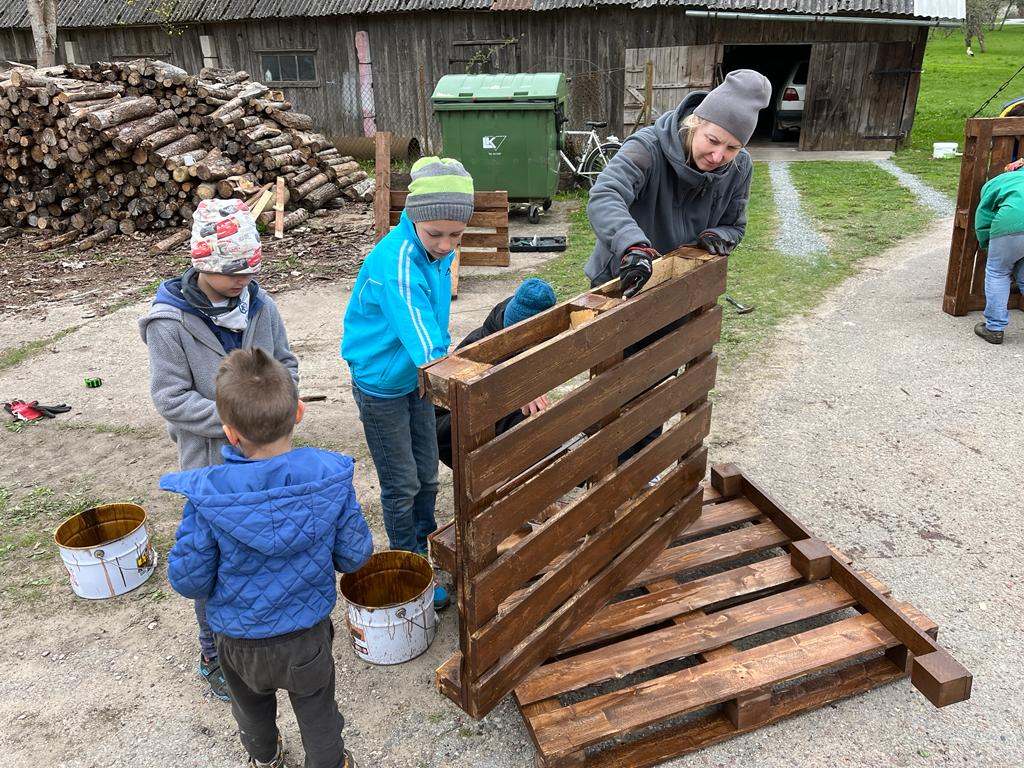 PAKALPOJUMI
ATTIECĪBAS
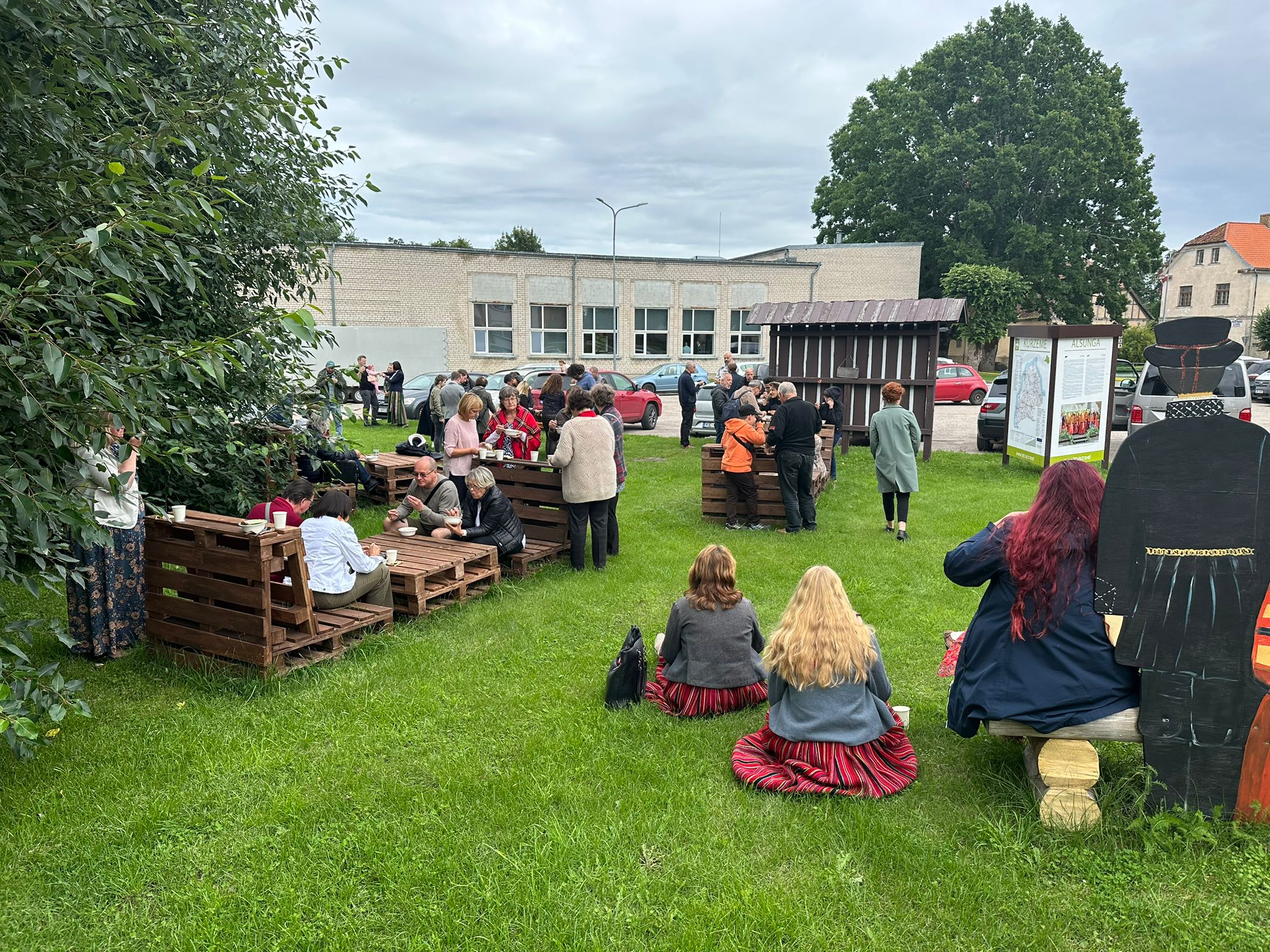 DABA UN ILGTSPĒJA
INFRASTRUKTŪRA
VIDE, KAS PIEVELK (skaisti no iekšpuses un ārpuses)
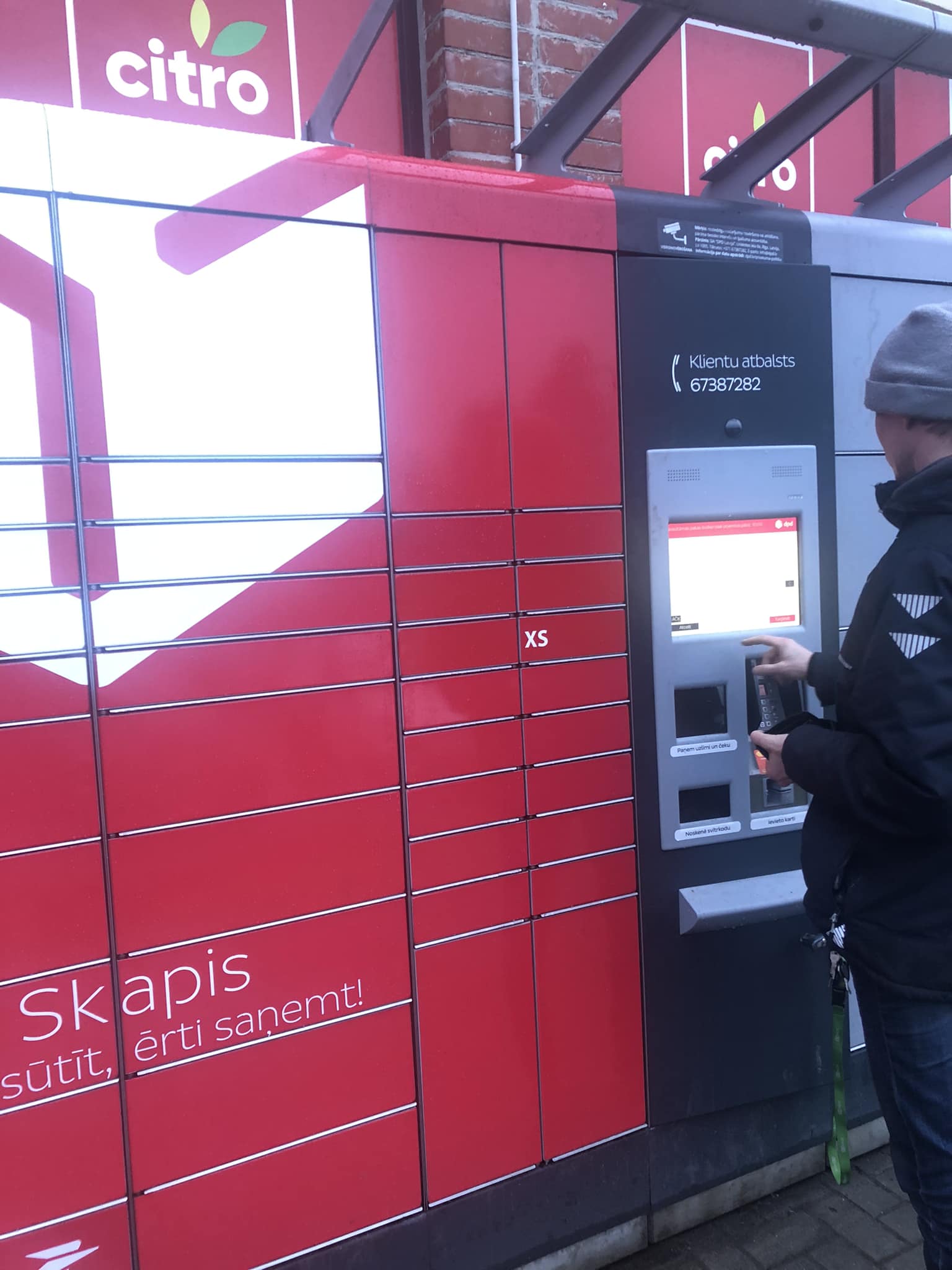 INFRASTRUKTŪRA
ATTIECĪBAS
Ziemassvētku brīnums
DABA UN ILGTSPĒJA
PAKALPOJUMI
VIDE, KAS PIEVELK (skaisti no iekšpuses un ārpuses)
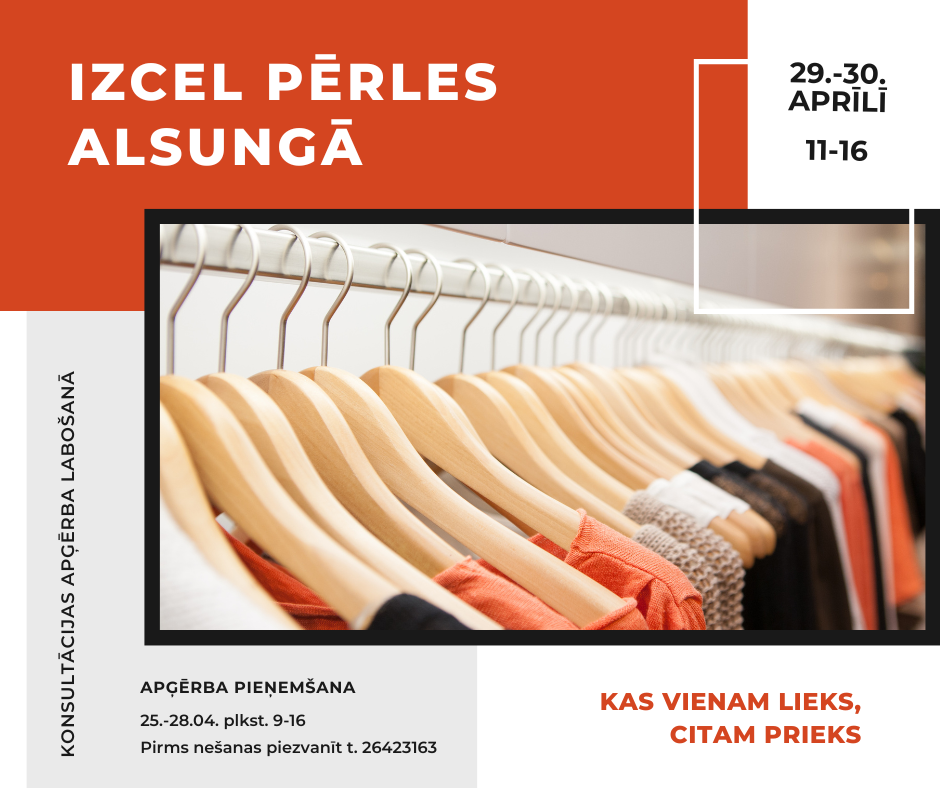 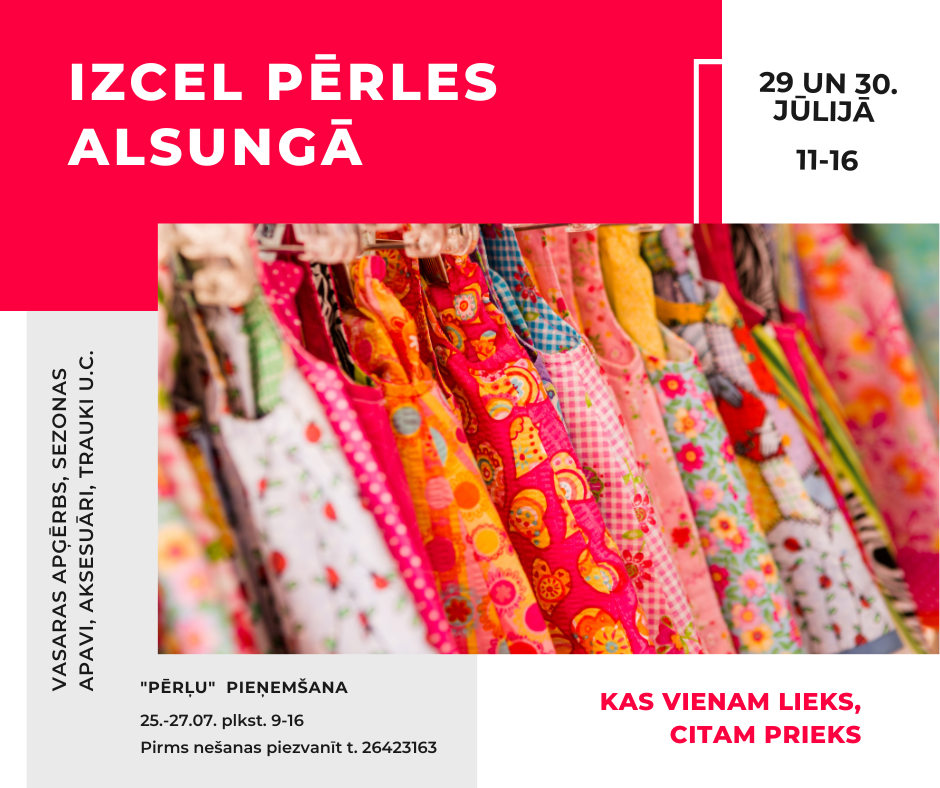 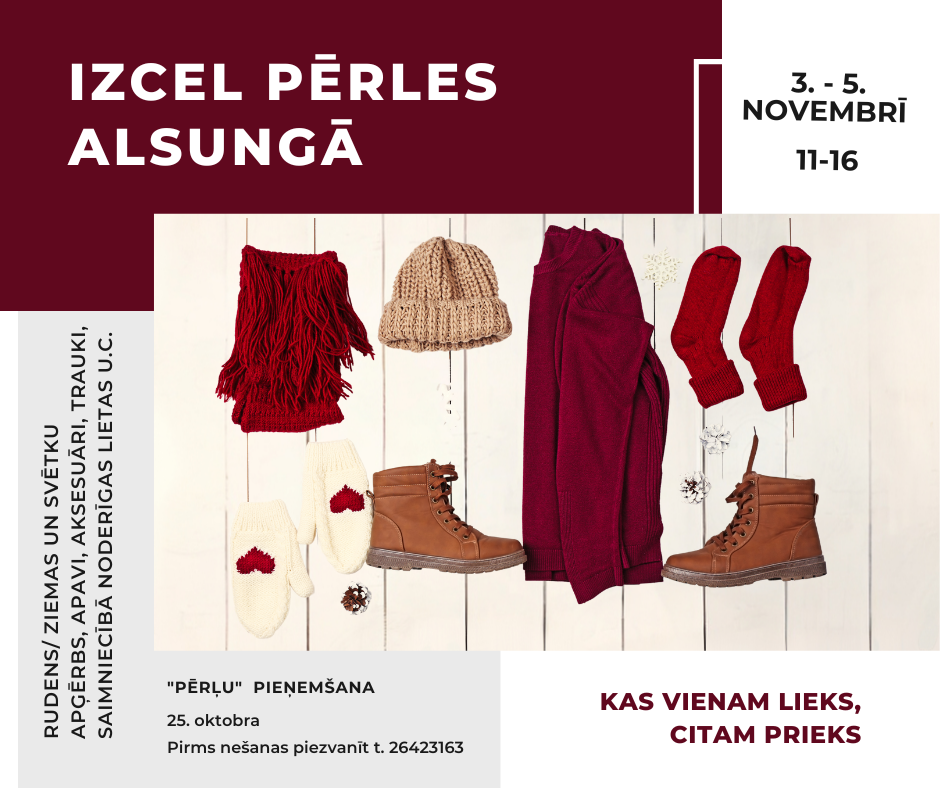 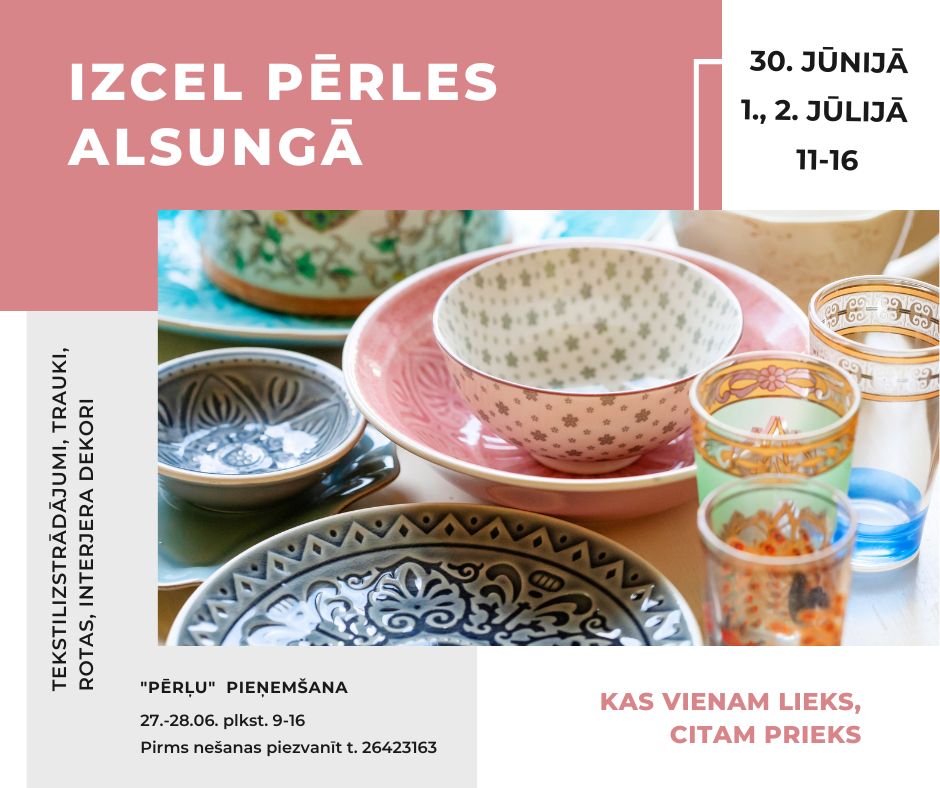 INFRASTRUKTŪRA
PAKALPOJUMI
ATTIECĪBAS
DABA UN ILGTSPĒJA
APŅĒMĪGI ĻAUDIS, KAS SĀK AR SEVI UN SADARBOJAS
UZŅĒMĒJDARBĪBA
IZGLĪTĪBA
VESELĪGS DZĪVESVEIDS
APŅĒMĪGI ĻAUDIS, KAS SĀK AR SEVI UN SADARBOJAS
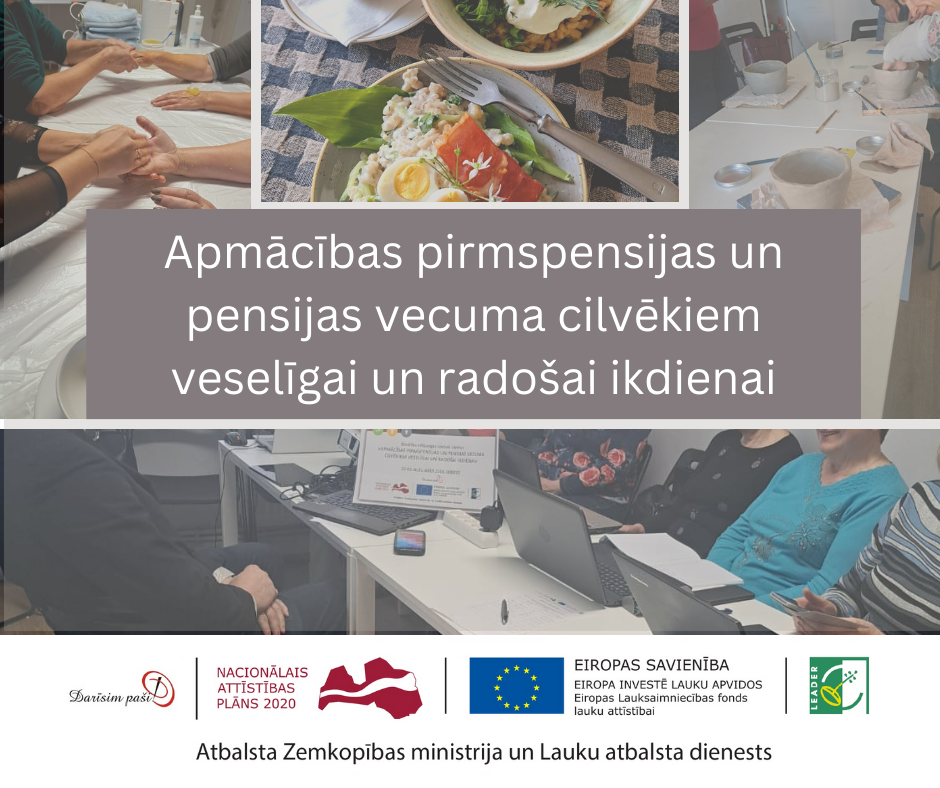 IZGLĪTĪBA
UZŅĒMĒJDARBĪBA
VESELĪGS DZĪVESVEIDS
POZITĪVA IEDZĪVOTĀJU SKAITA BILANCE
DZIMSTĪBA
REMIGRĀCIJA
IMIGRĀCIJA
LATVIJAS DZĪVESZIŅAS UN TRADĪCIJU UNIVERSITĀTE
SUITU KULTŪRA
TAUTSKOLA
Atziņas
Ja neviens par ideju nedeg, tā paliek tikai ideja – VAJADZĪGS LĪDERIS
Plāni ir svarīgi, bet tie “ierobežo” – ILGTERMIŅA VĪZIJA + ĪSTERMIŅA ELASTĪGI PLĀNI
Svarīga ir piederības sajūta kopienai un gandarījums par paveikto – KOPĪGS PĀRDZĪVOJUMS + UZSLAVA
Uzrakstīt projektu un dabūt naudu ir labi, bet tas nenozīmē uzreiz, ka viedi – NO ĪSTERMIŅA PROJEKTIEM UZ ILGGADĒJU KOPĪGU DARBU
Nevajag, kā visiem. Nevajag tā, kā nav nevienam. Vajag tā, kā jums vajag – MEKLĒT JAUNUS RISINĀJUMUS, IZMANTOJOT ESOŠO
Kā mēs sakām (2020)
Pirmais gads (2021)
Otrais gads 
(2022)
Trešais gads 
(2023)
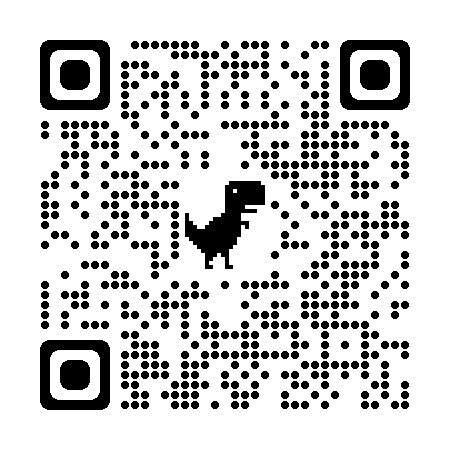 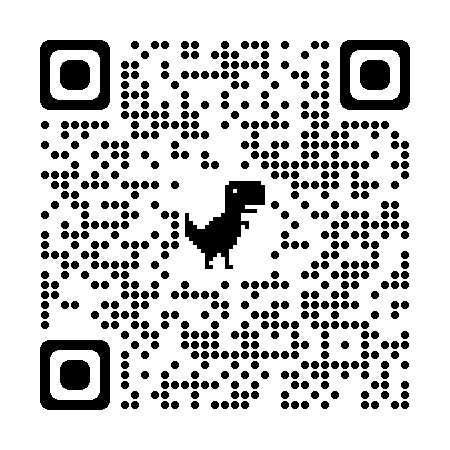 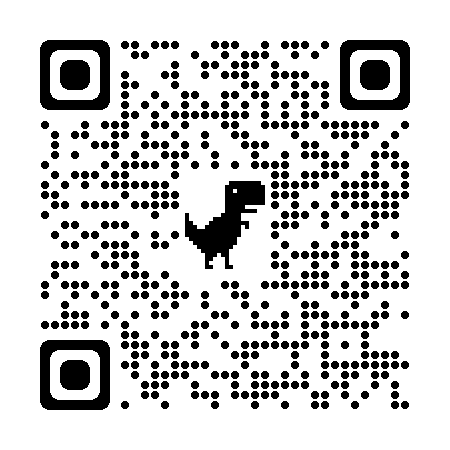 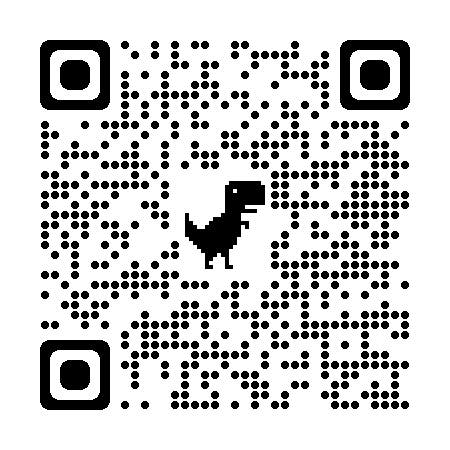 SEKO
FB @SamrtVillageAlsunga
Tuesi.lv
Skrundas TV
Līdzdalības sarunas
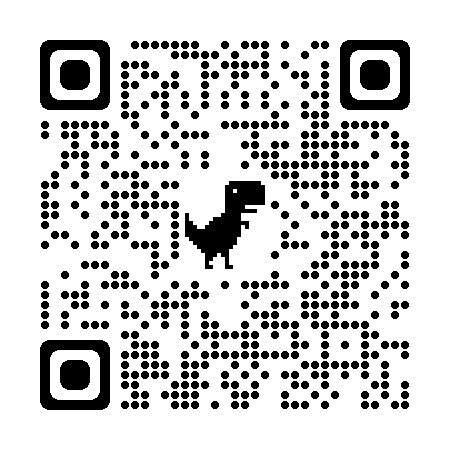 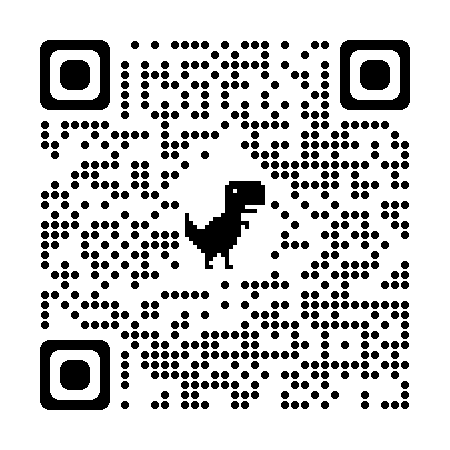 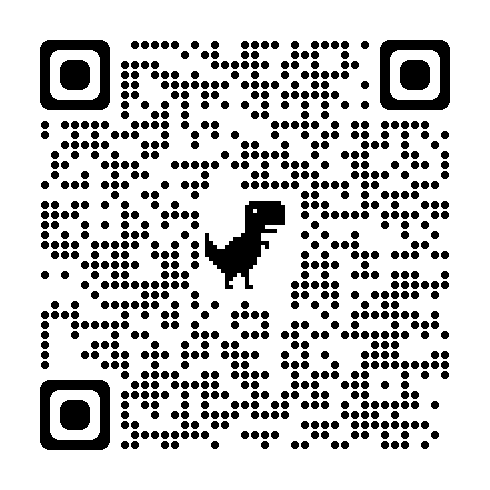 alsunga.biedriba@inbox.lv
+371 29474677
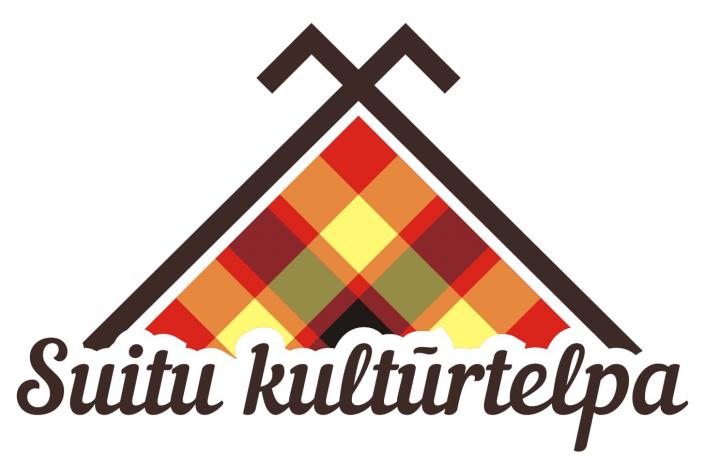 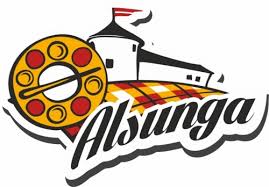 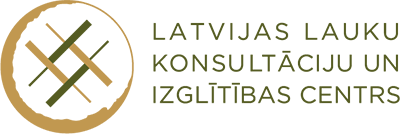